GPS systems (slides from nirupam roy)
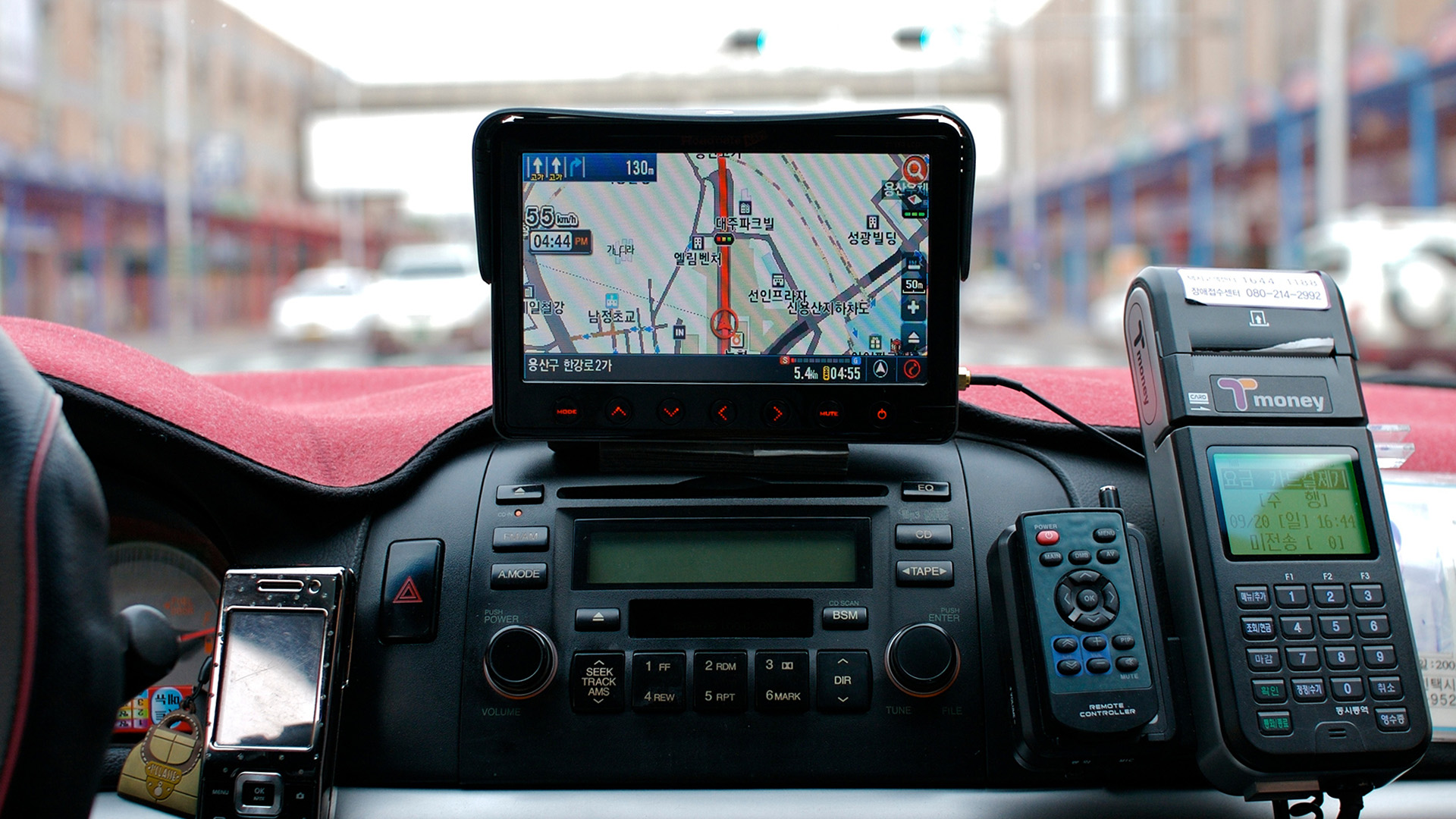 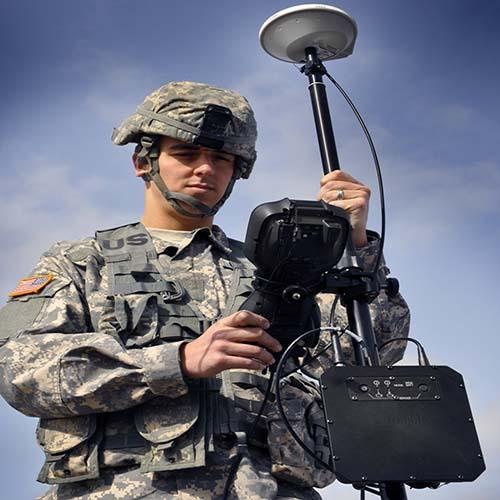 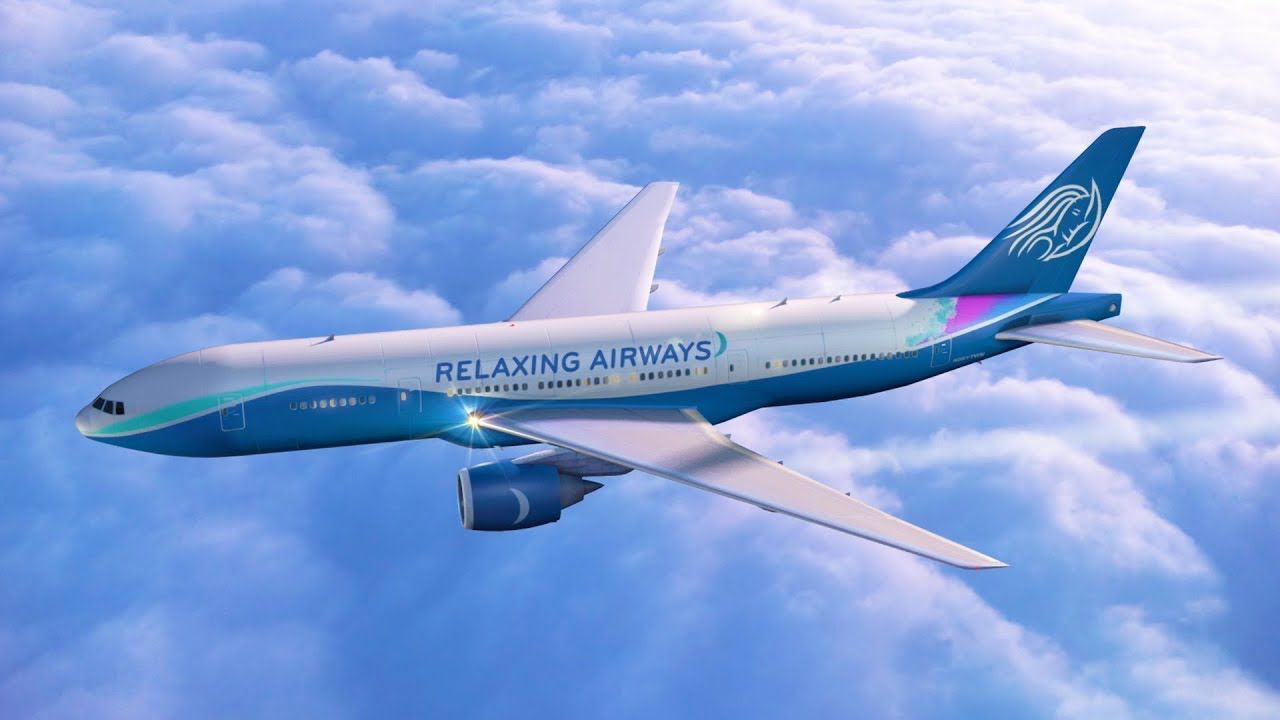 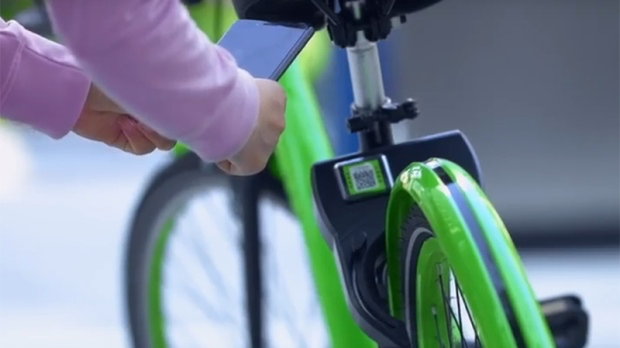 1
[Speaker Notes: The nominal GPS configuration consists of a network of 24 satellites in high orbits around the Earth, but up to 30 or so satellites may be on station at any given time. Each satellite in the GPS constellation orbits at an altitude of about 20,000 km from the ground, and has an orbital speed of about 14,000 km/hour (the orbital period is roughly 12 hours - contrary to popular belief, GPS satellites are not in geosynchronous or geostationary orbits). The satellite orbits are distributed so that at least 4 satellites are always visible from any point on the Earth at any given instant (with up to 12 visible at one time). 

Geostationary orbits are near the equator and hence does not provide enough coverage.]
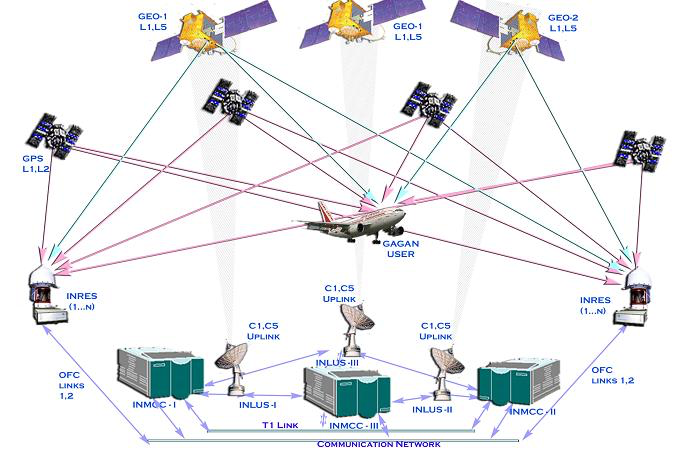 2
Trilateration
base1
base2
d
d’
observer
3
Trilateration
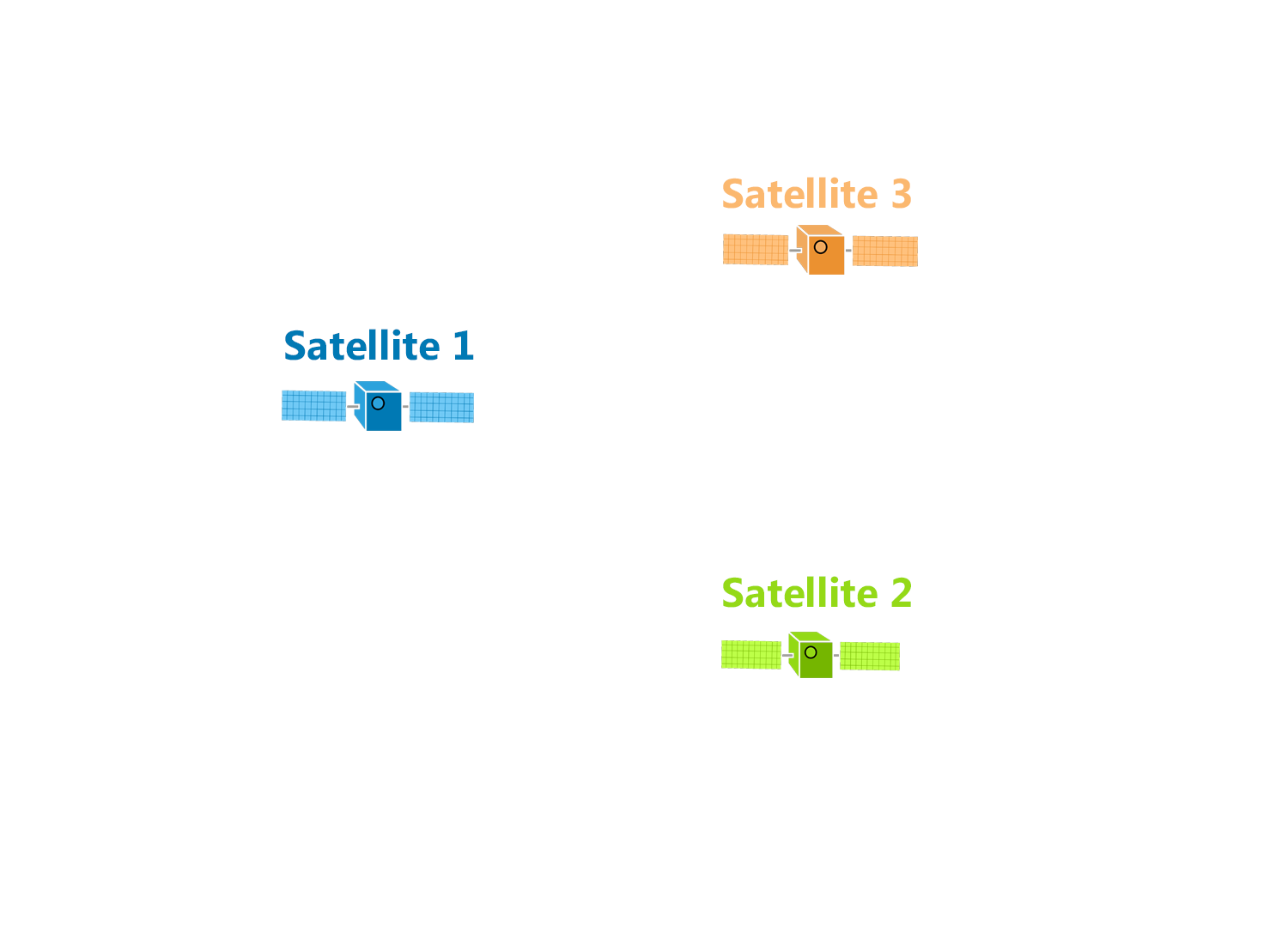 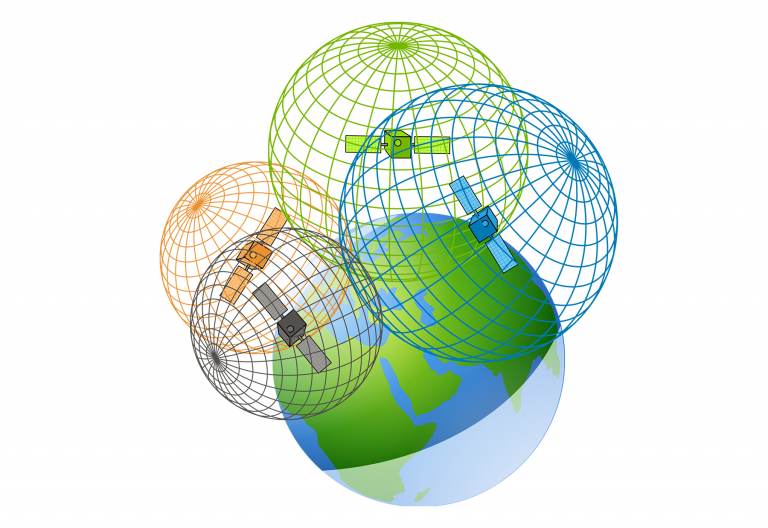 4
Trilateration
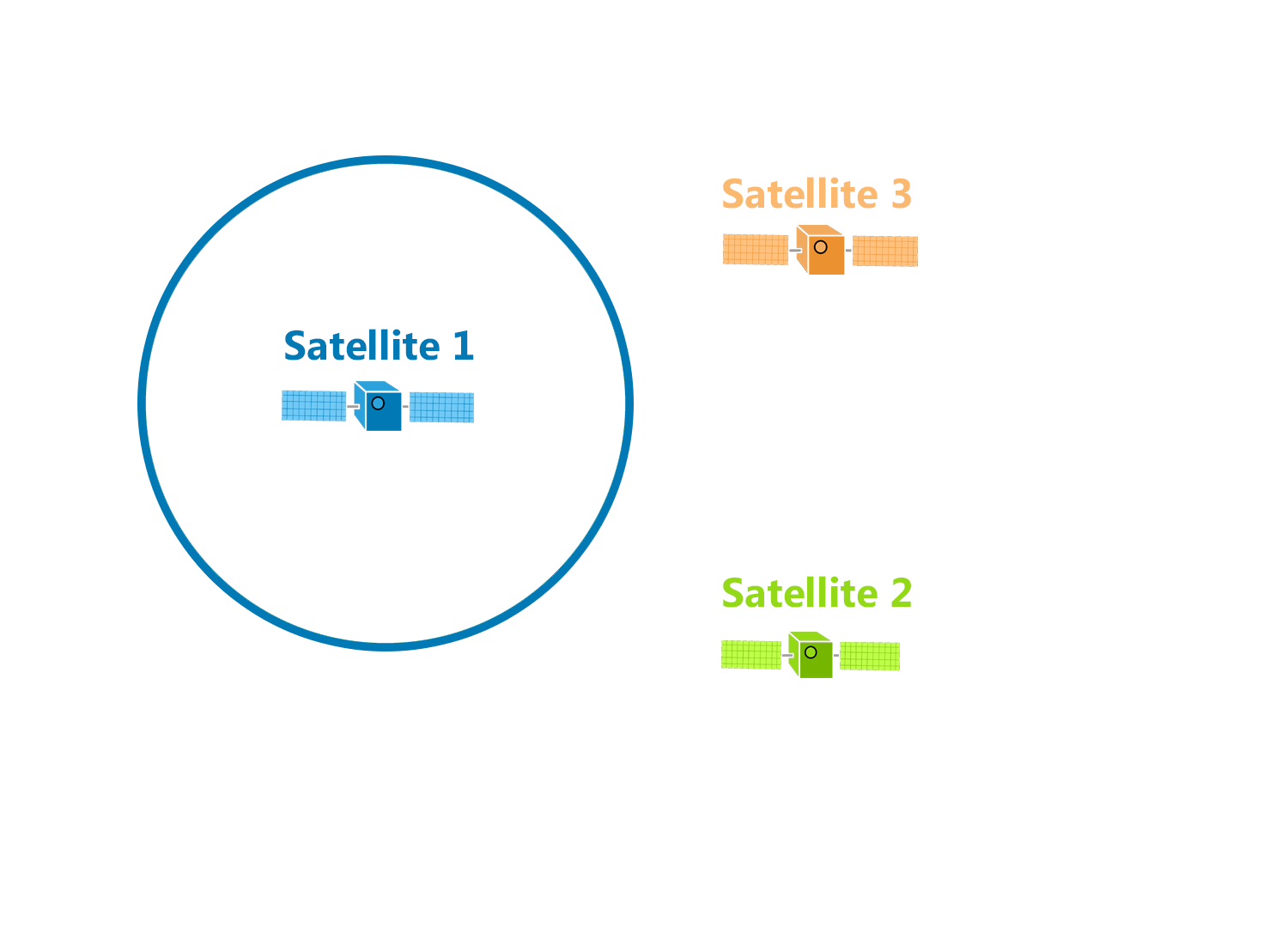 d
5
Trilateration
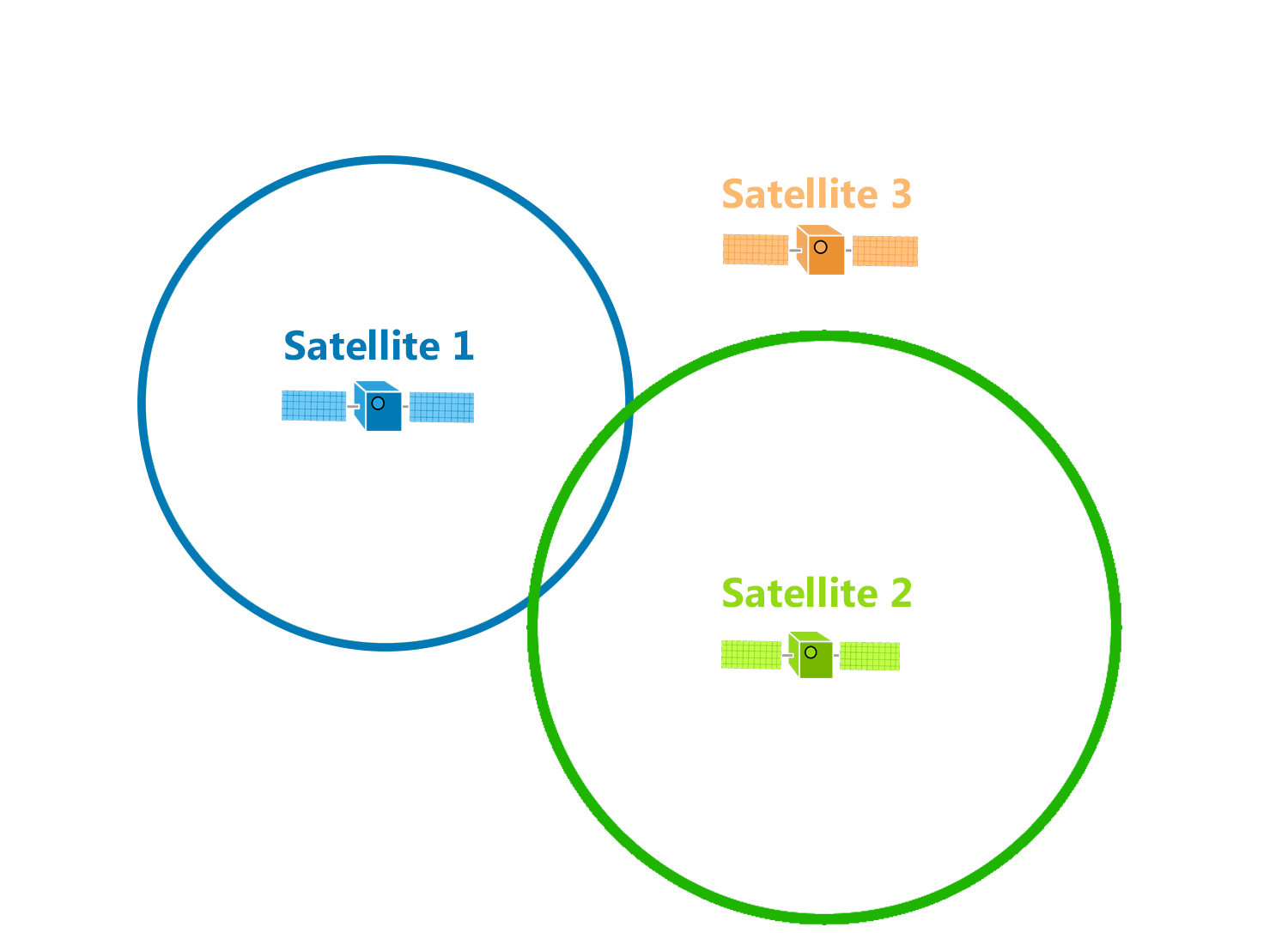 d
6
Trilateration
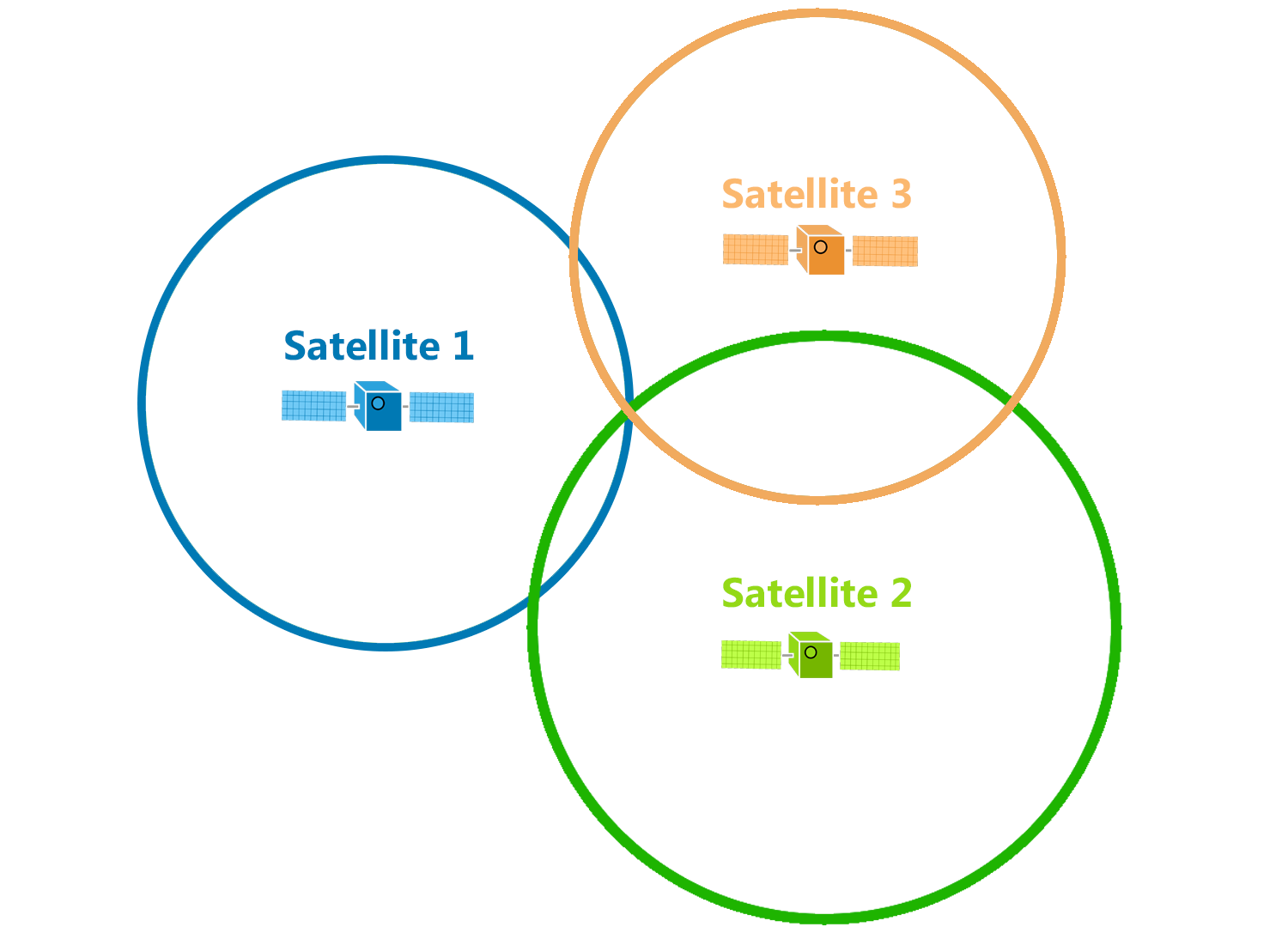 d
7
Trilateration
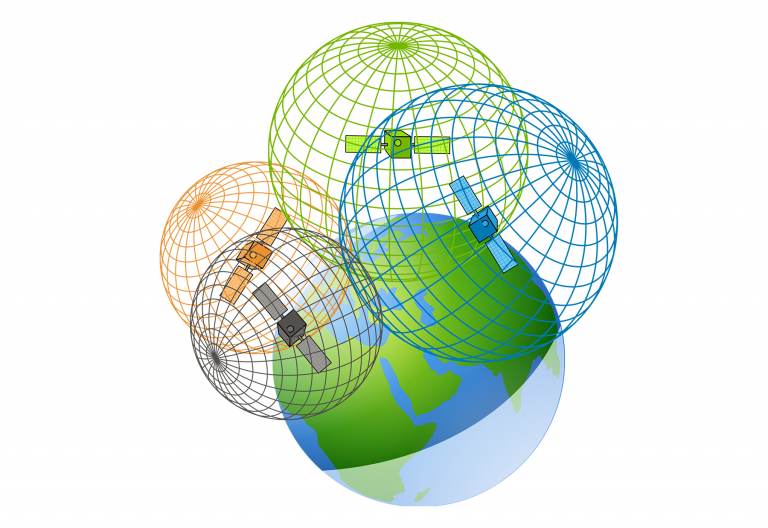 8
GPS Satellite Constellation
Baseline configuration
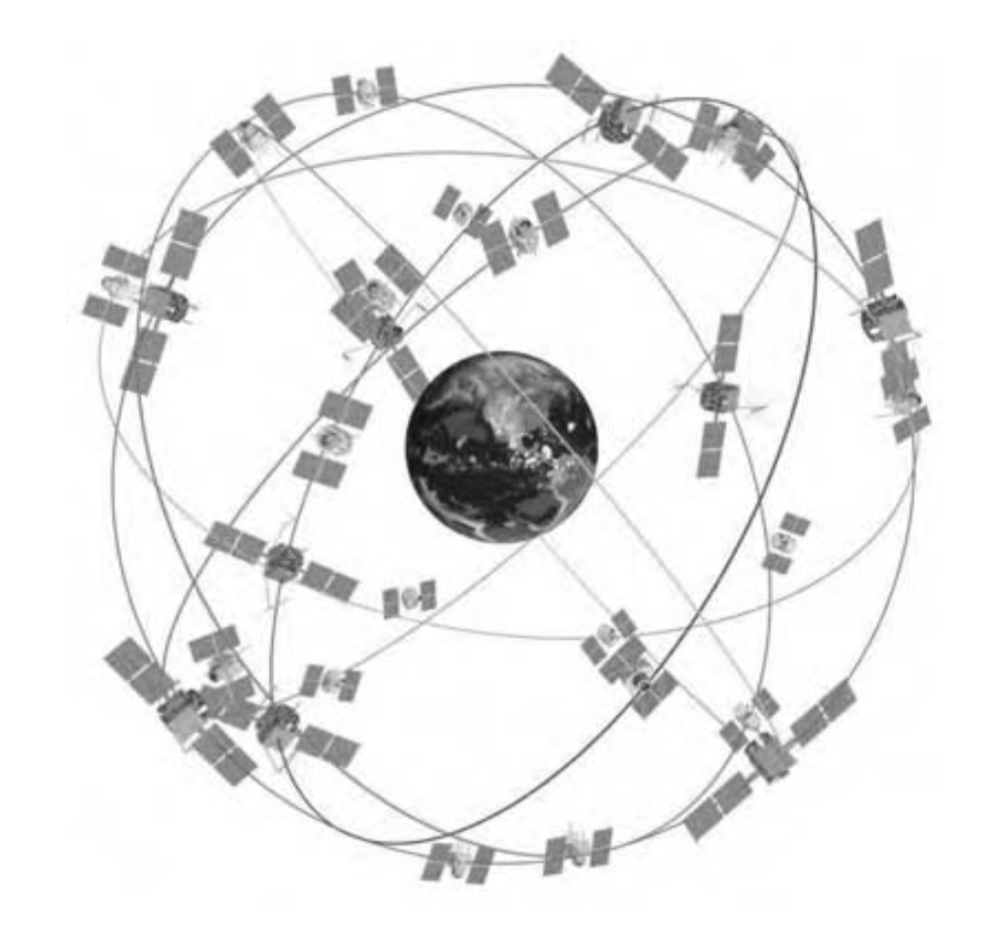 -- 24 satellites
-- 6 orbital planes, 4 satellites in each plane
-- 60° separation between planes
-- Orbital radius approx. 26,600 km
Geo-stationary ?
9
[Speaker Notes: https://www.gpsworld.com/origins-gps-part-1/

https://pdfs.semanticscholar.org/d6f5/812c9f91d68862cf3e2a8af6a3f9db14ba2b.pdf]
GPS Satellite Constellation
Baseline configuration
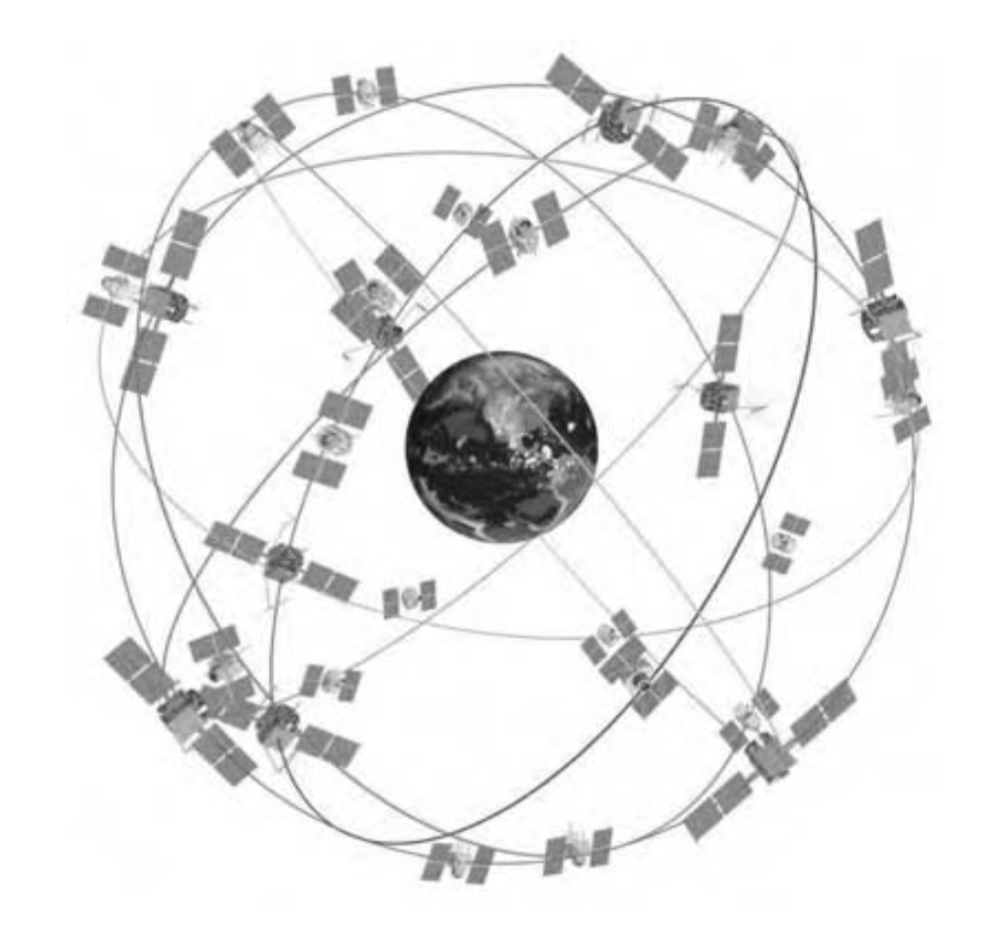 -- 24 satellites
-- 6 orbital planes, 4 satellites in each plane
-- 60° separation between planes
-- Orbital radius approx. 26,600 km
-- Orbital period 11h 58m (half day)
At least 4 satellites are always visible from any point on the Earth at any given instant
10
Pseudo-Random Noise (PRN) code
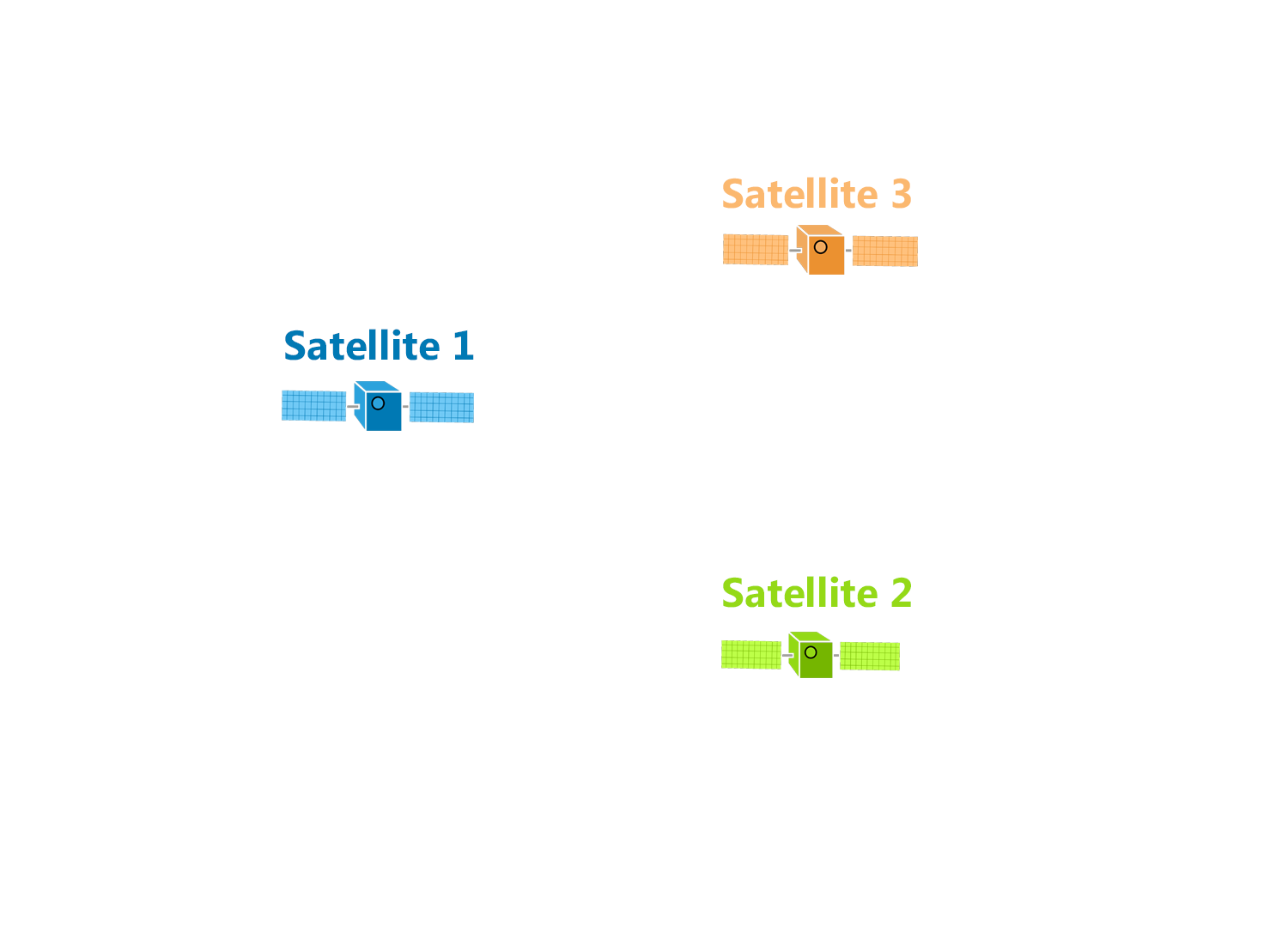 Each satellite is assigned a unique PRN code.
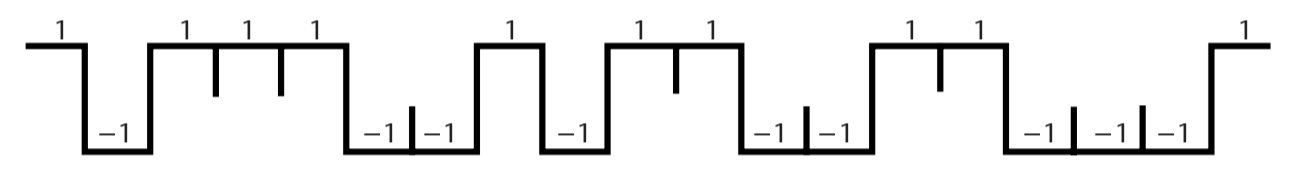 PRN code (Coarse/Acquisition or C/A code)
11
[Speaker Notes: In 1928, Warren Marrison of Bell Telephone Laboratories developed the first quartz-crystal clock. With accuracies of up to 1 second in 30 years



Atomic clock:

Use of GPS clock: Wireless communication, TV broadcast, timestamping business transaction, frequency hopping]
Signal detection
Amplitude
Amplitude
Time/Sample
Time/Sample
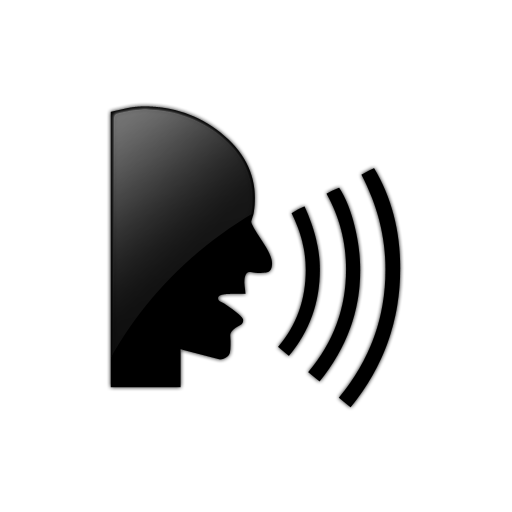 Transmitter signal
Receiver signal
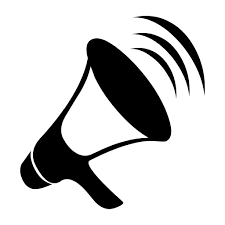 12
Signal detection
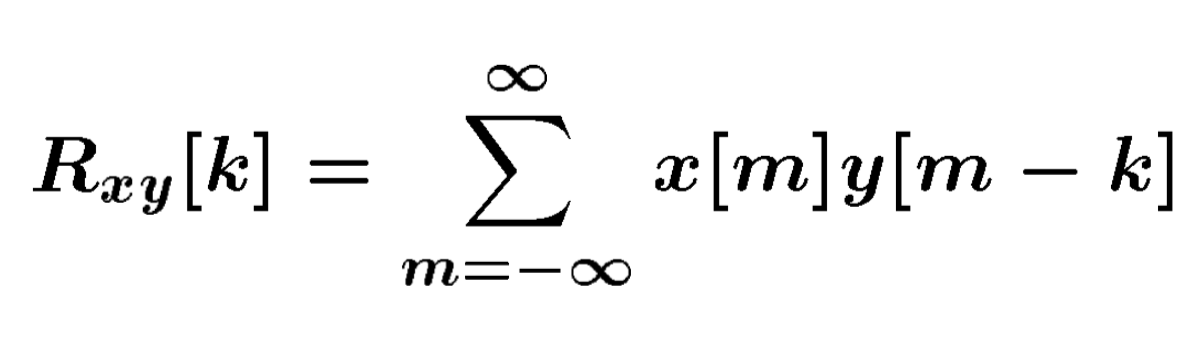 Received signal
Signal matching
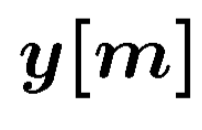 Transmit signal template
13
Signal detection
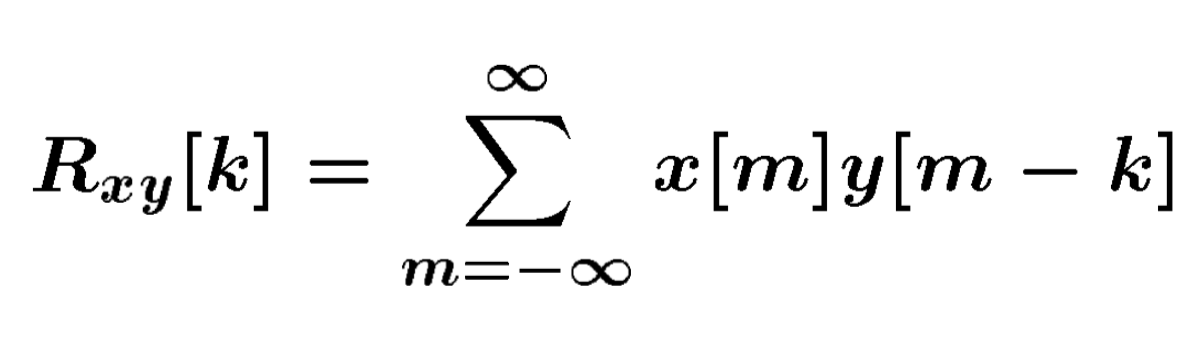 Received signal
Signal matching
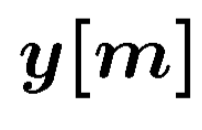 Transmit signal template
Correlation
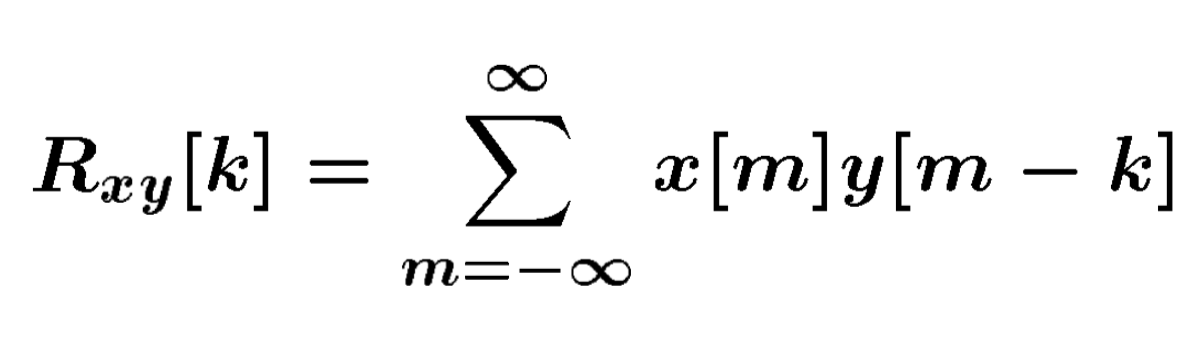 14
Signal detection
Correlation
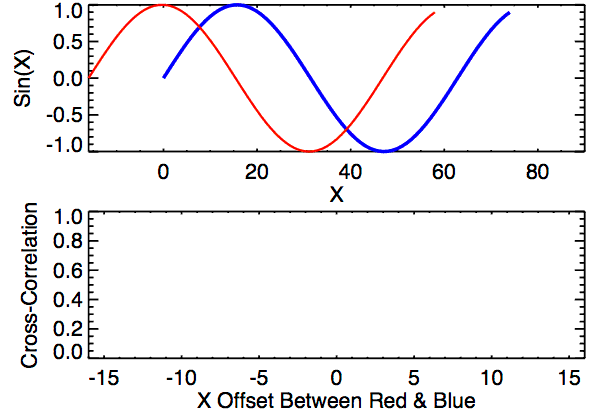 15
Pseudo-Random Noise (PRN) code
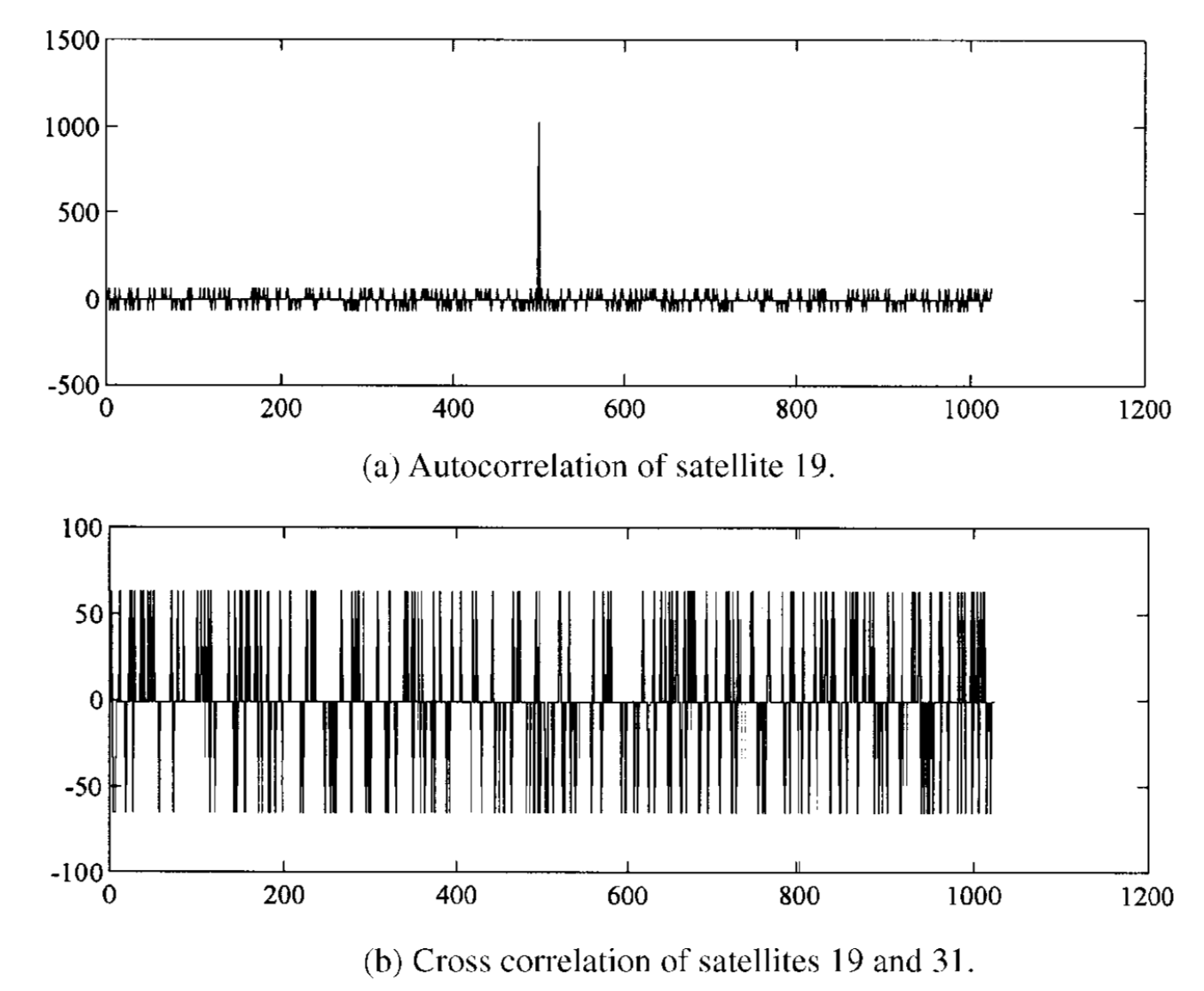 16
[Speaker Notes: In 1928, Warren Marrison of Bell Telephone Laboratories developed the first quartz-crystal clock. With accuracies of up to 1 second in 30 years

https://pdfs.semanticscholar.org/d6f5/812c9f91d68862cf3e2a8af6a3f9db14ba2b.pdf

Atomic clock:

Use of GPS clock: Wireless communication, TV broadcast, timestamping business transaction, frequency hopping]
Propagation Delay
or
Time of Flight (ToF)
17
Time of Flight (ToF)
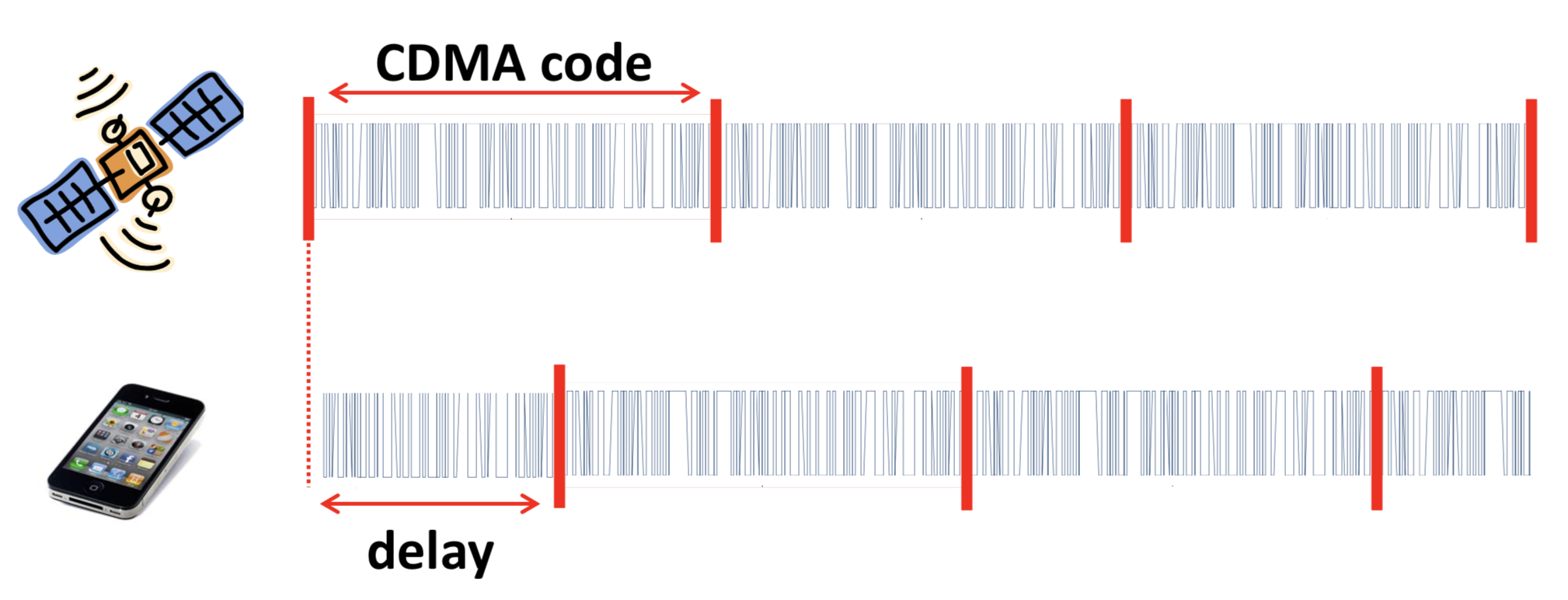 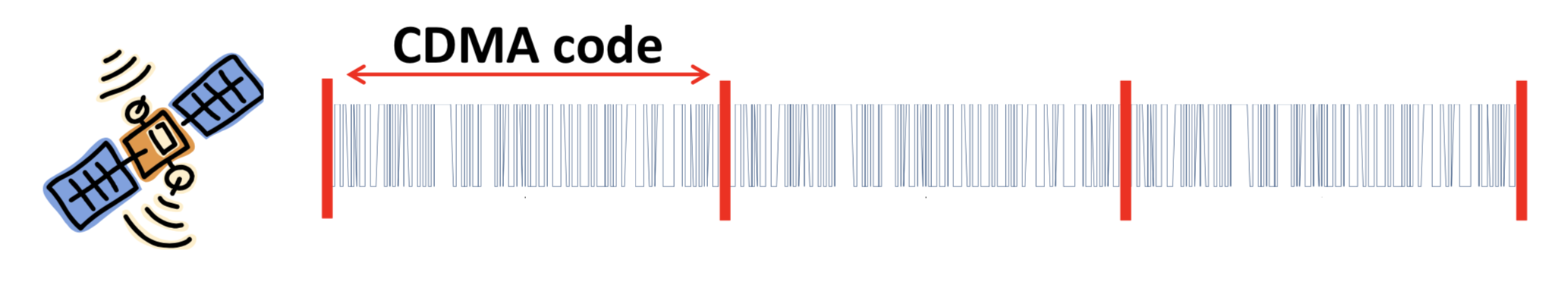 Known starting time of the code
18
Time of Flight (ToF)
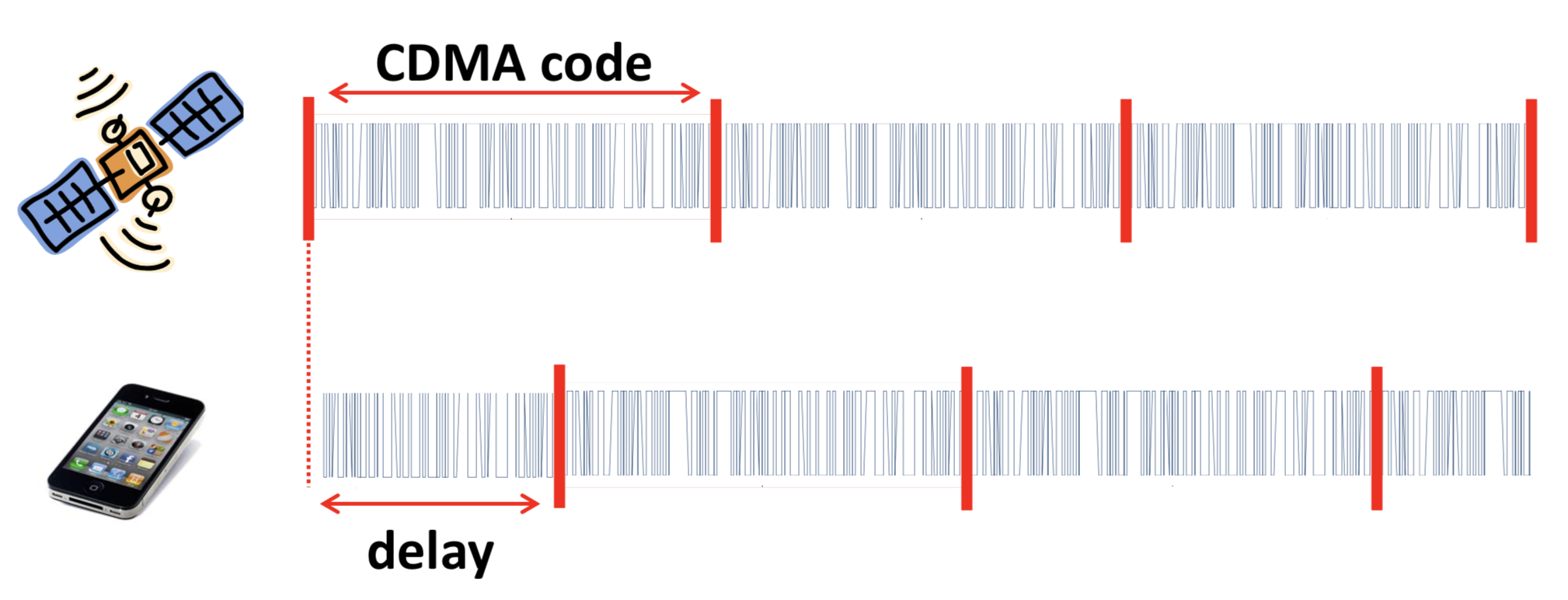 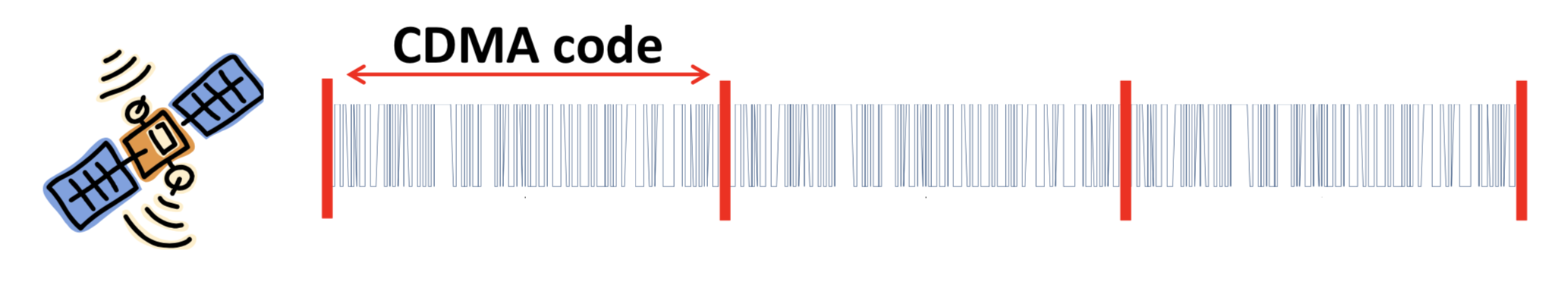 19
Time of Flight (ToF)
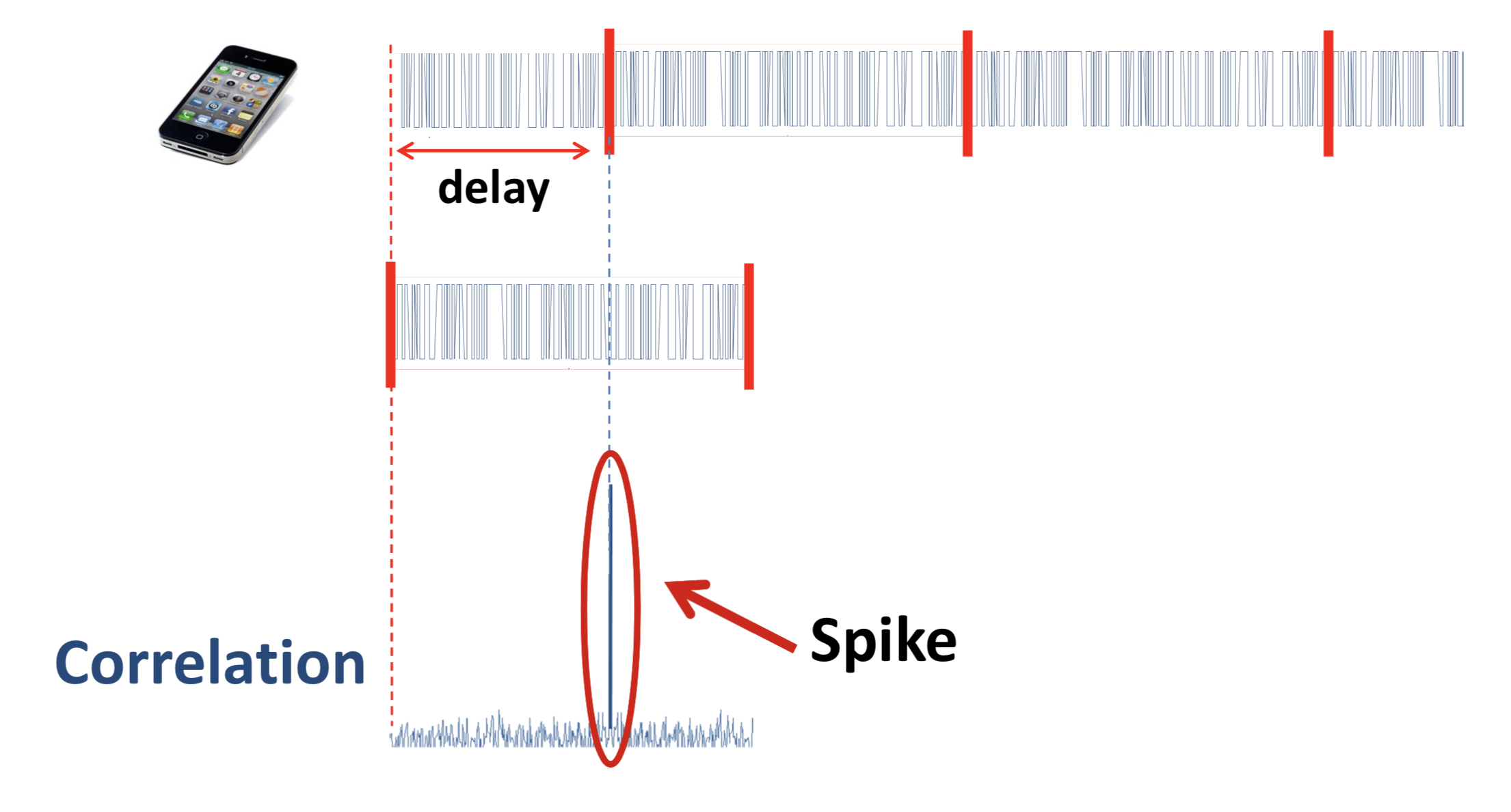 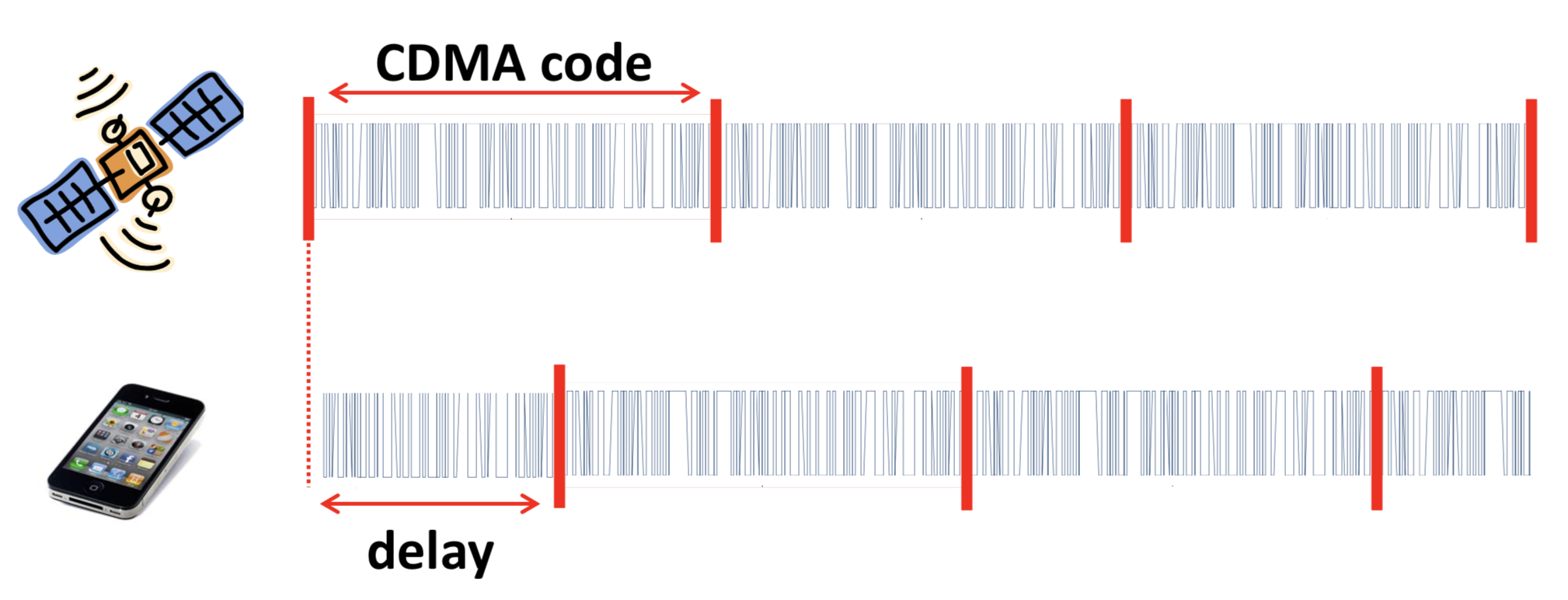 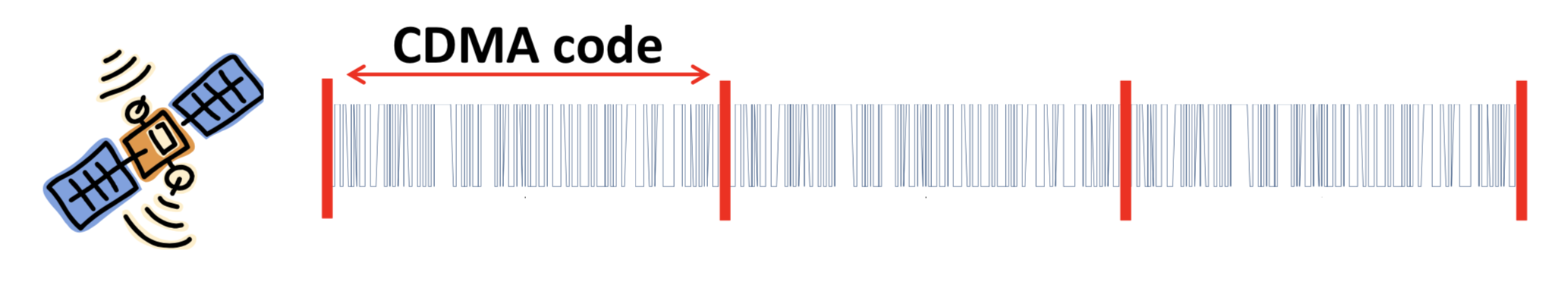 20
Time of Flight (ToF)
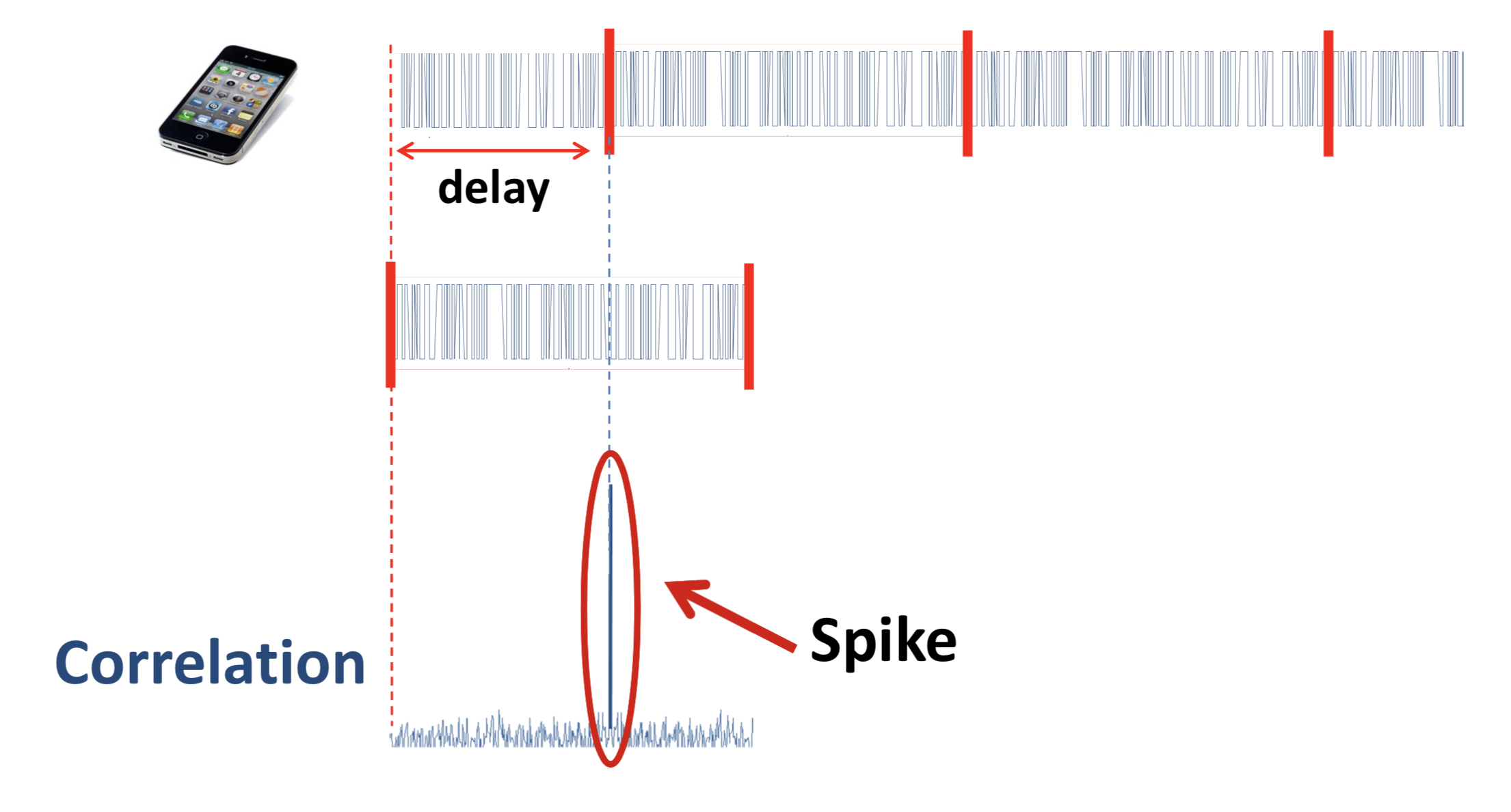 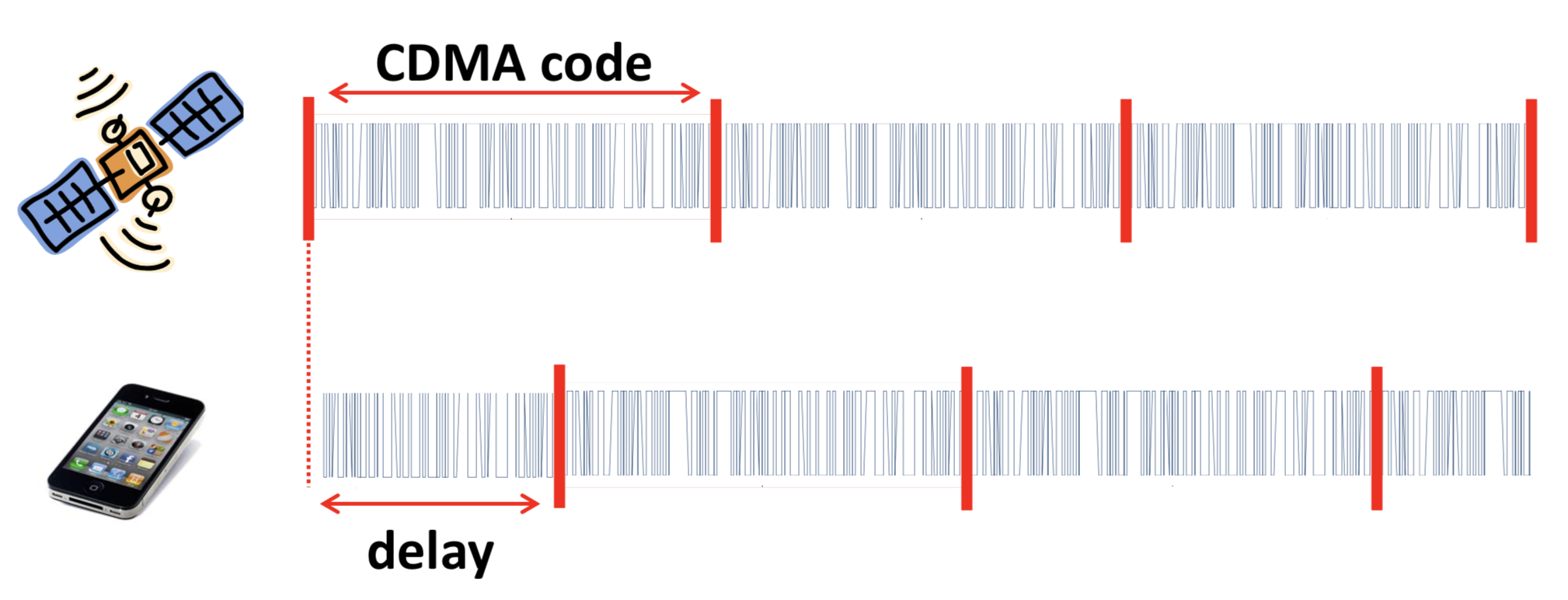 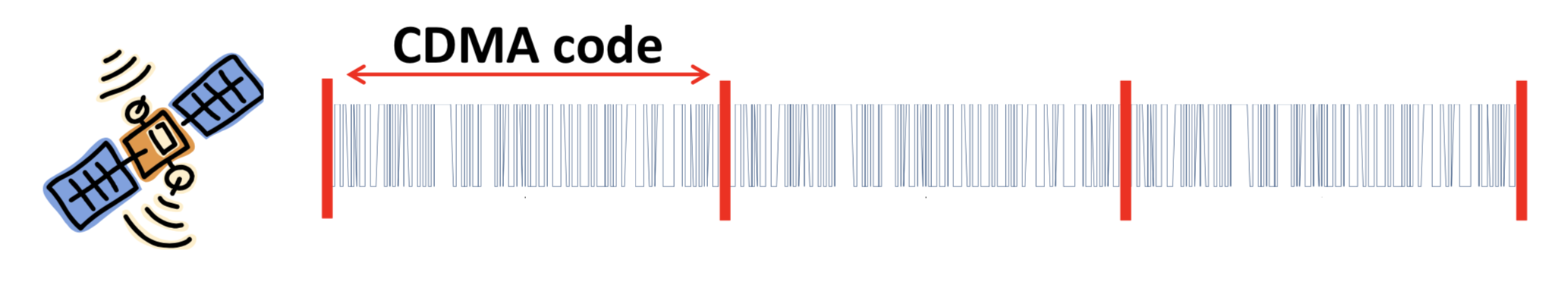 Δt
21
Range = propagation delay X speed of light
                    = Δt x C      (C = speed of light, ~ 3x108 m/s)
22
Time of Flight (ToF)
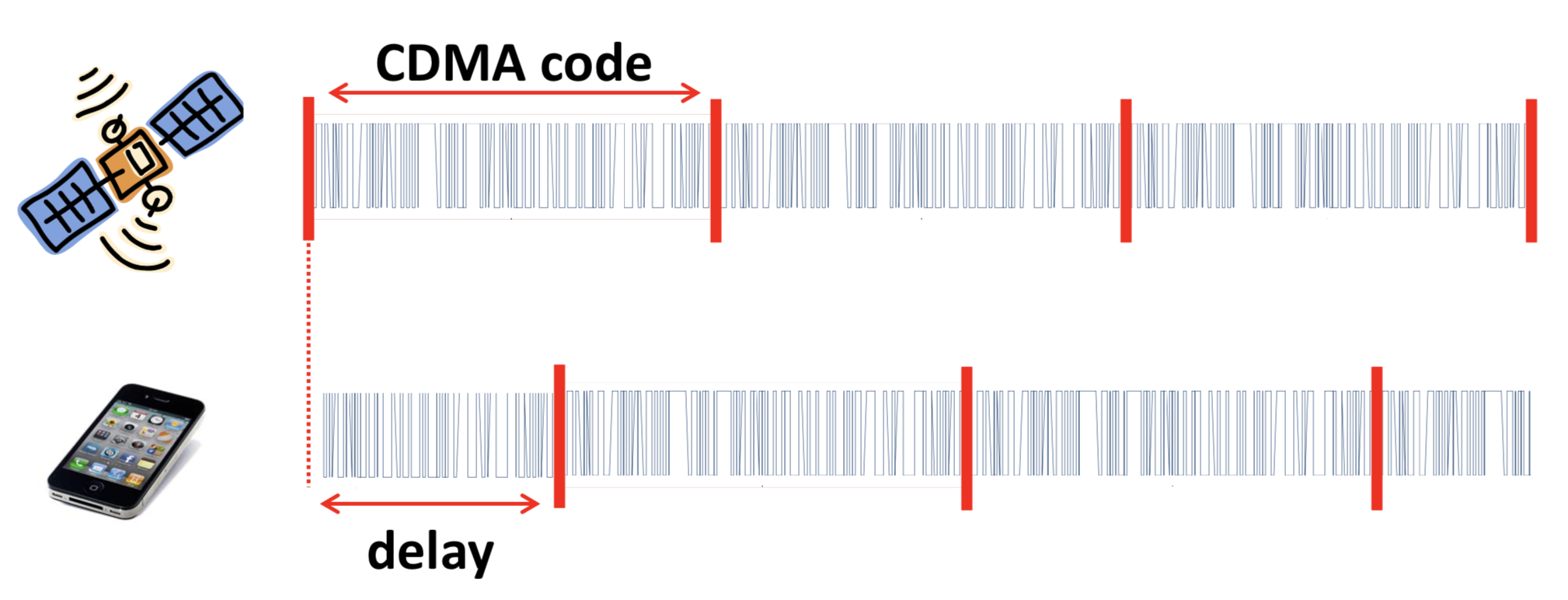 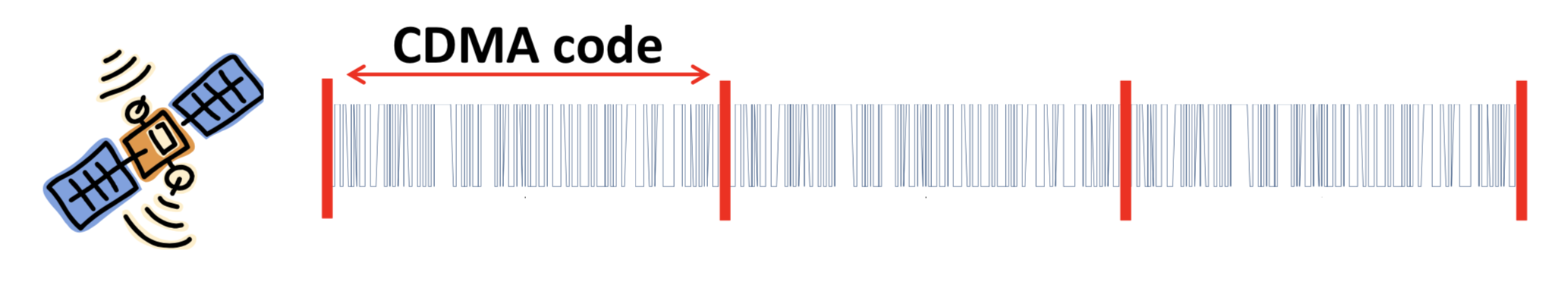 Starting time, t
Δt
23
Pseudo-Random Noise (PRN) code
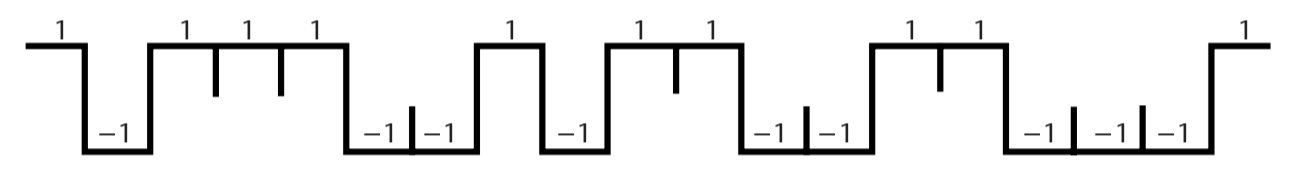 PRN code
Clock period t
24
[Speaker Notes: In 1928, Warren Marrison of Bell Telephone Laboratories developed the first quartz-crystal clock. With accuracies of up to 1 second in 30 years



Atomic clock:

Use of GPS clock: Wireless communication, TV broadcast, timestamping business transaction, frequency hopping]
Clock
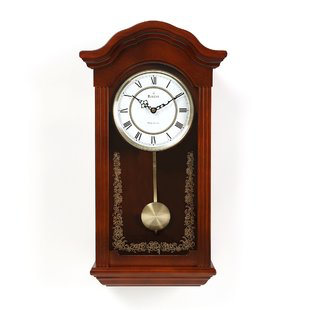 Mechanical clock: Oscillation of pendulum
Crystal clock: Electrical circuit that uses a piezoelectric crystal vibrating at a precise frequency.
(accuracy of 1 second in 30 years)
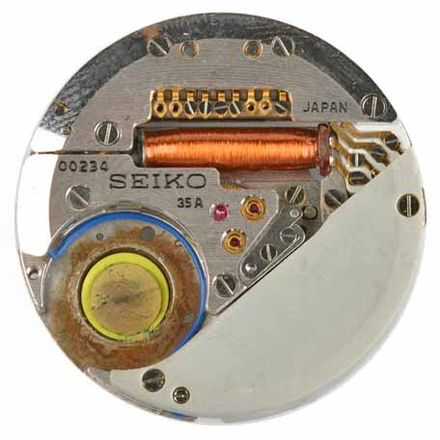 Atomic clock: Duration of 9,192,631,770 periods of the radiation from a Cesium 133 atom.
(accuracy of 1 second in more than 100 million years)
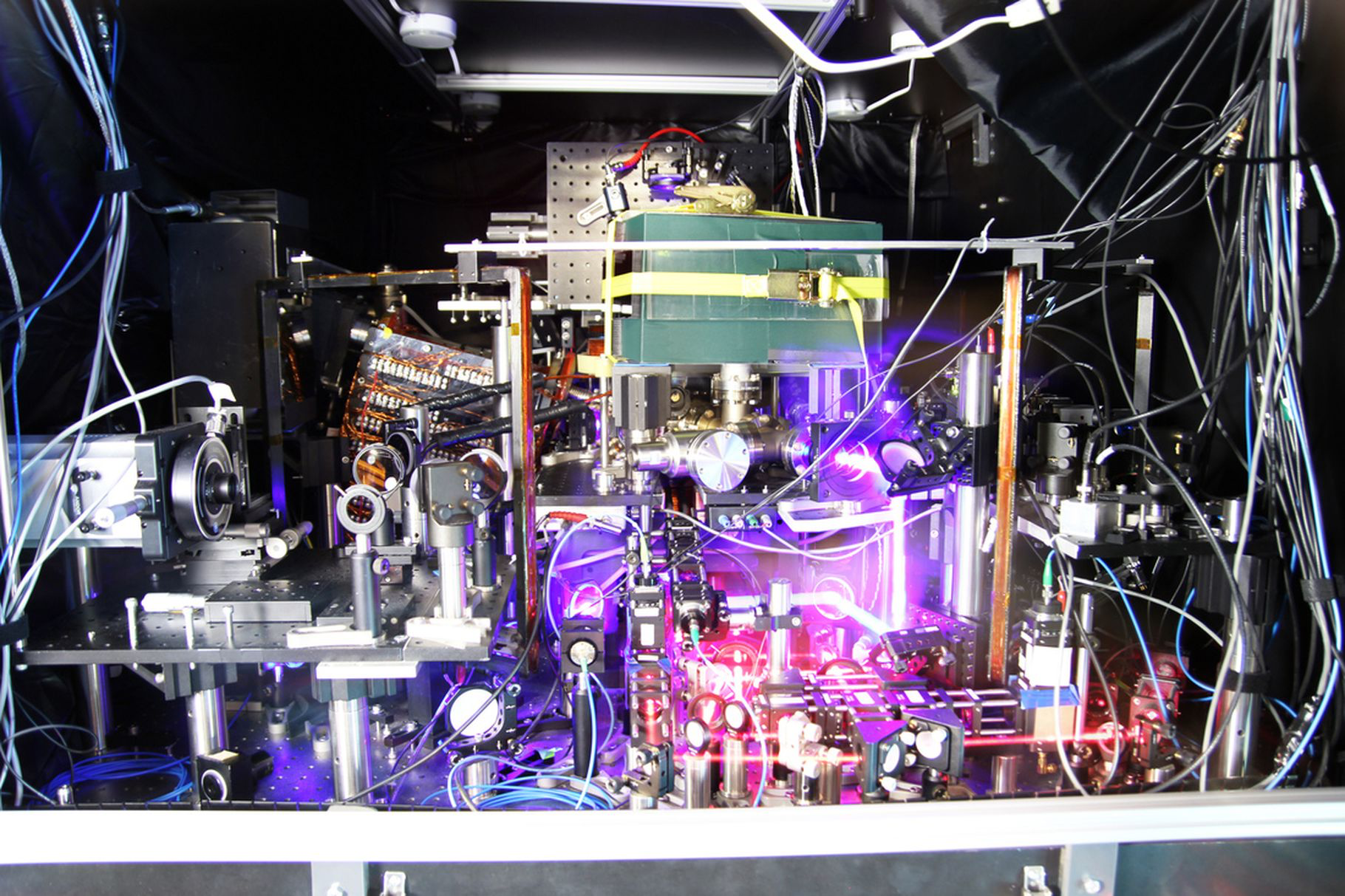 25
[Speaker Notes: In 1928, Warren Marrison of Bell Telephone Laboratories developed the first quartz-crystal clock. With accuracies of up to 1 second in 30 years



Atomic clock:

Use of GPS clock: Wireless communication, TV broadcast, timestamping business transaction, frequency hopping]
GPS satellites uses atomic clock
Atomic clocks are used onboard GPS satellites that orbit the Earth, but even they must be sent updates two times per day to correct the clocks' natural drift. 

Those updates come from more stable atomic clocks on the ground that are large (often the size of a refrigerator and 50 times more stable) and not designed to survive the physical demands of going to space.
26
[Speaker Notes: In 1928, Warren Marrison of Bell Telephone Laboratories developed the first quartz-crystal clock. With accuracies of up to 1 second in 30 years



Atomic clock:

Use of GPS clock: Wireless communication, TV broadcast, timestamping business transaction, frequency hopping]
Satellite clock and receiver clocks are not synchronized
Estimated propagation delay X speed of light 
													= Pseudo-Range
27
Calculating range
Pseudo-range from ith satellite = 𝝆i
Satellite’s location = (xi, yi, zi)
User’s true location = (xu, yu, zu)
28
Calculating range
Pseudo-range from ith satellite = 𝝆i
Satellite’s location = (xi, yi, zi)
User’s true location = (xu, yu, zu)
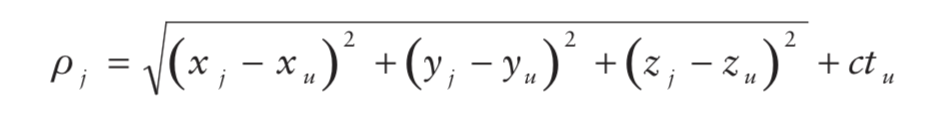 29
Calculating range
Pseudo-range from ith satellite = 𝝆i
Satellite’s location = (xi, yi, zi)
User’s true location = (xu, yu, zu)
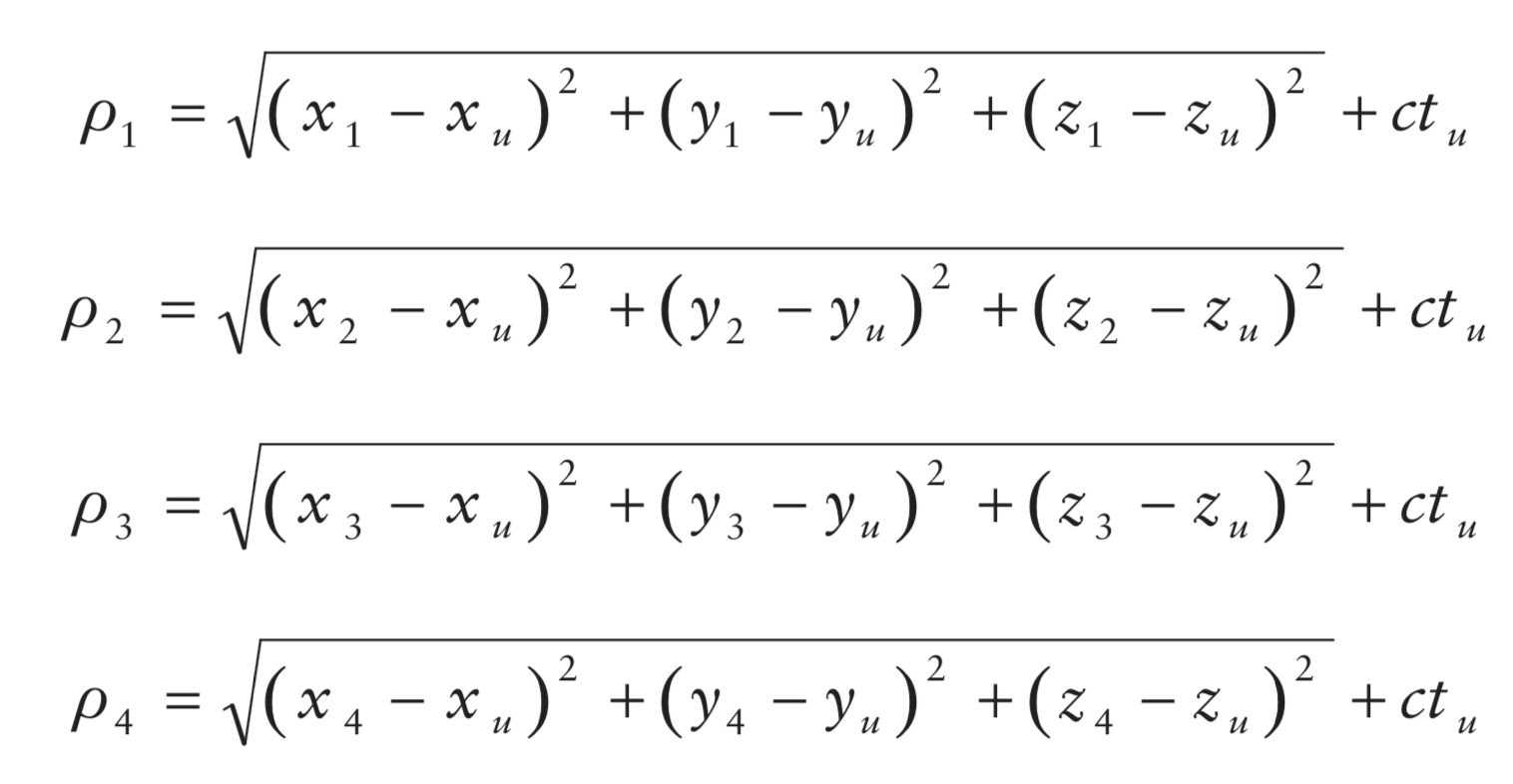 30
Calculating range
Pseudo-range from ith satellite = 𝝆i
Satellite’s location = (xi, yi, zi)
User’s true location = (xu, yu, zu)
User’s time offset from satellite = tu
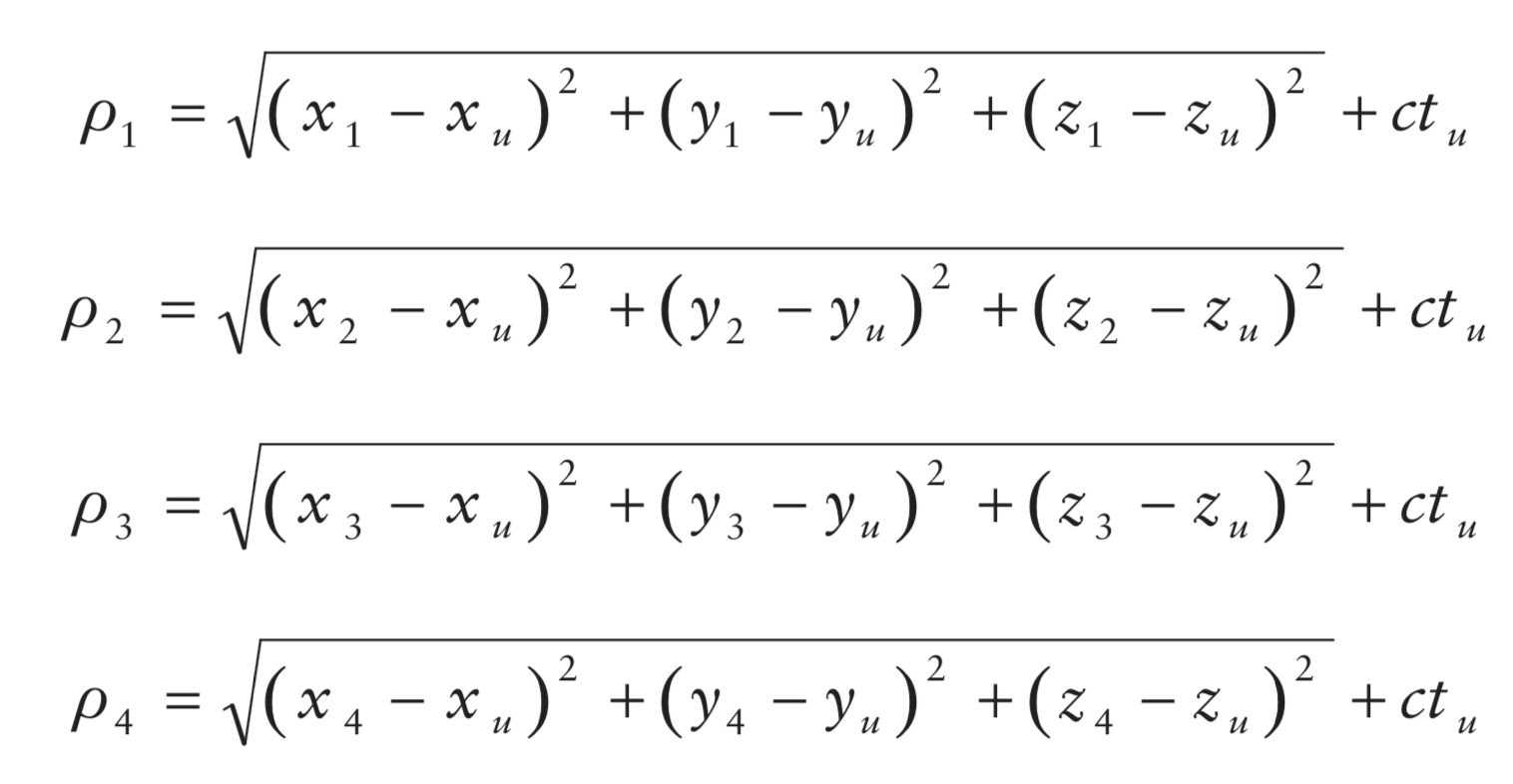 31
Calculating range
Pseudo-range from ith satellite = 𝝆i
Satellite’s location = (xi, yi, zi)
User’s true location = (xu, yu, zu)
User’s time offset from satellite = tu
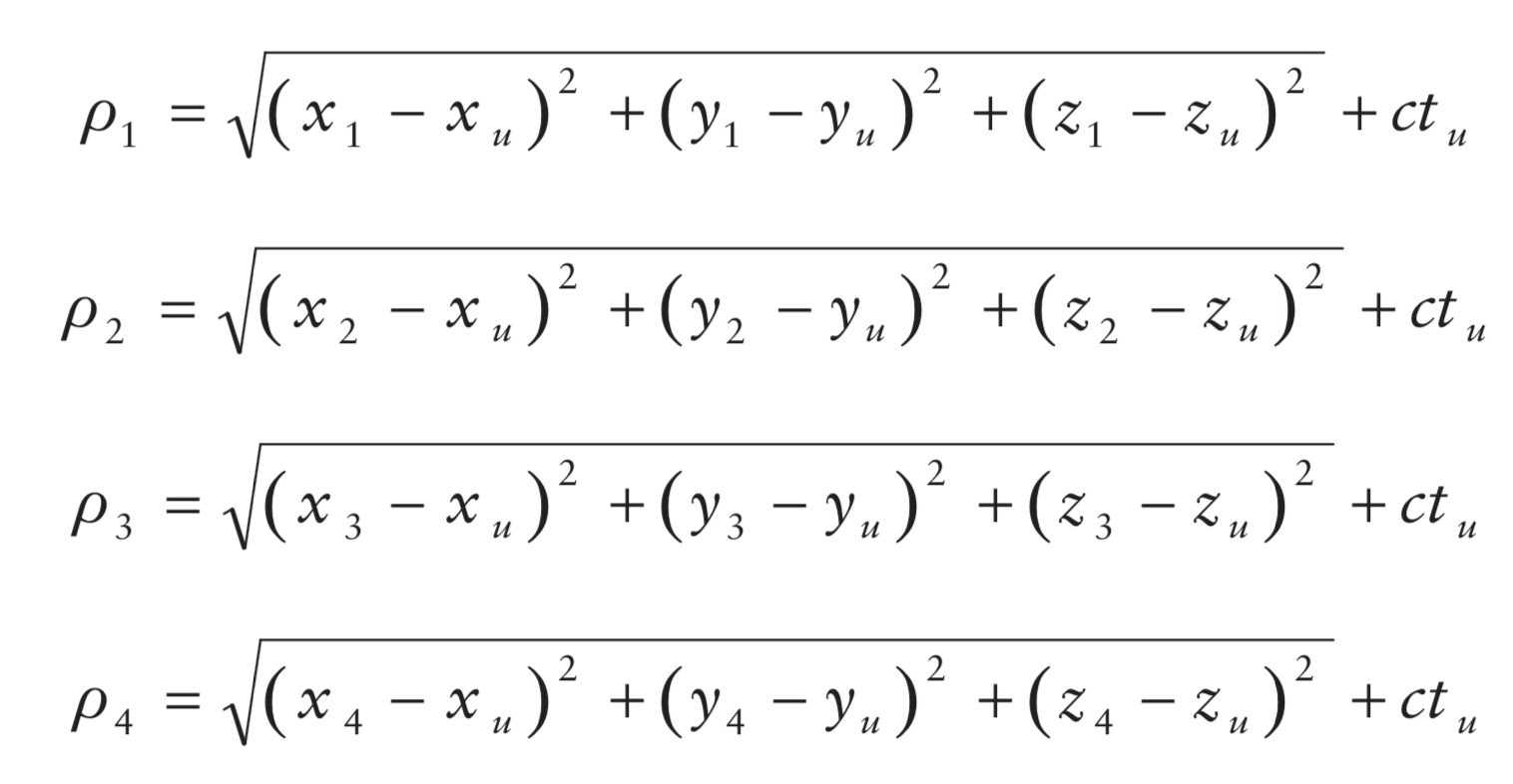 32
Calculating range
Pseudo-range from ith satellite = 𝝆i
Satellite’s location = (xi, yi, zi)
User’s true location = (xu, yu, zu)
User’s time offset from satellite = tu
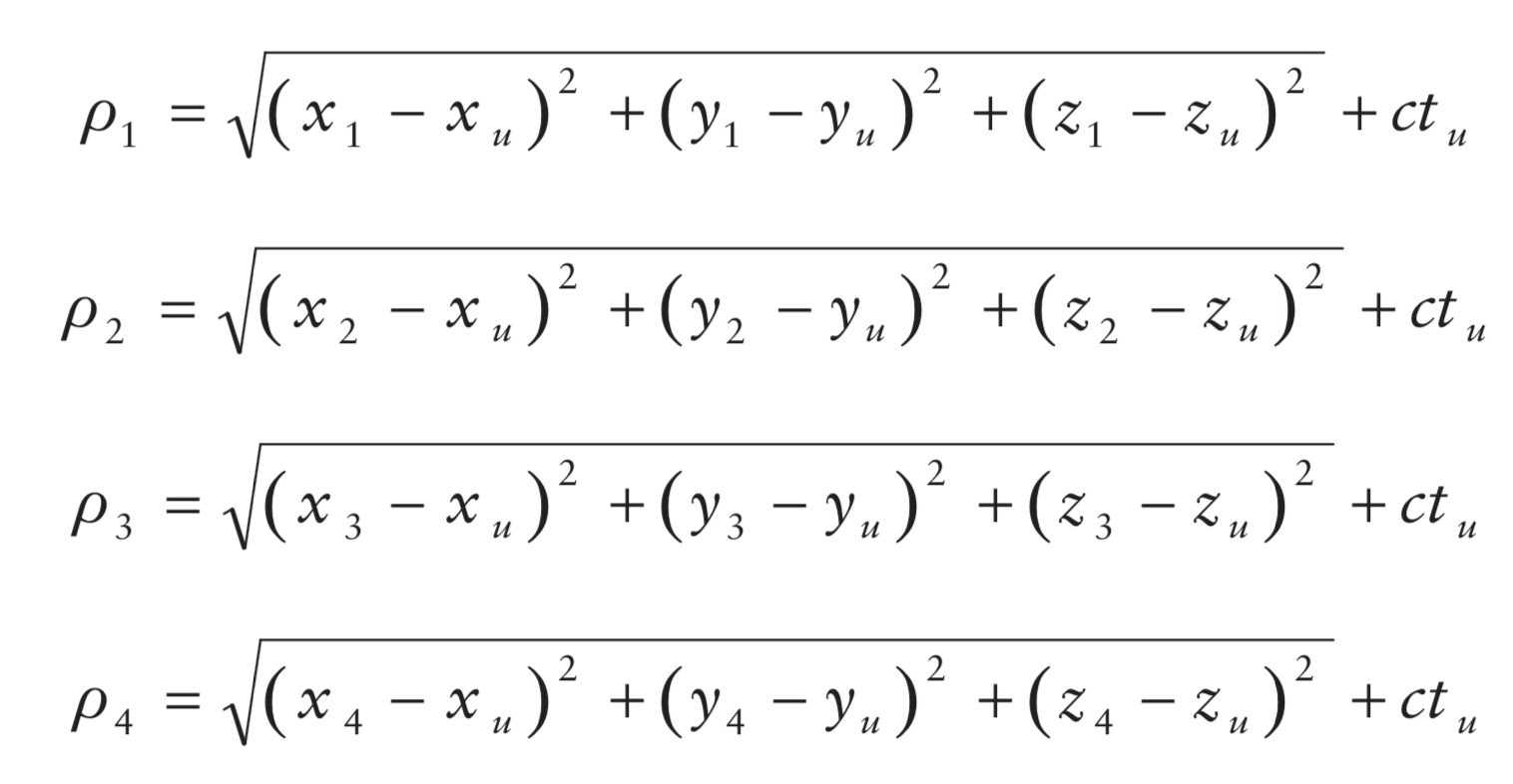 33
How to find the satellite’s location
Information about the satellite’s precise location and trajectory are embedded in the transmitted data.
34
Time-to-First-Fix
Time-To- First-Fix (TTFF) is the elapsed time between turning on a receiver and obtaining the first location fix.
35
Time-to-First-Fix
Time-To- First-Fix (TTFF) is the elapsed time between turning on a receiver and obtaining the first location fix.
1. Satellite Acquisition
Search with all satellites PRN codes (Coarse/Acquisition or C/A code) to find which satellites are visible at that time. Once found need to decode satellite location and timing information. Need to adjust for unknown Doppler shifts.
36
Time-to-First-Fix
Time-To- First-Fix (TTFF) is the elapsed time between turning on a receiver and obtaining the first location fix.
1. Satellite Acquisition
Search with all satellites PRN codes (Coarse/Acquisition or C/A code) to find which satellites are visible at that time. Once found need to decode satellite location and timing information. Need to adjust for unknown Doppler shifts.
2. Location estimation
Finding propagation delay and solve the set of equations for location.
37
Time-to-First-Fix
Time-To- First-Fix (TTFF) is the elapsed time between turning on a receiver and obtaining the first location fix.
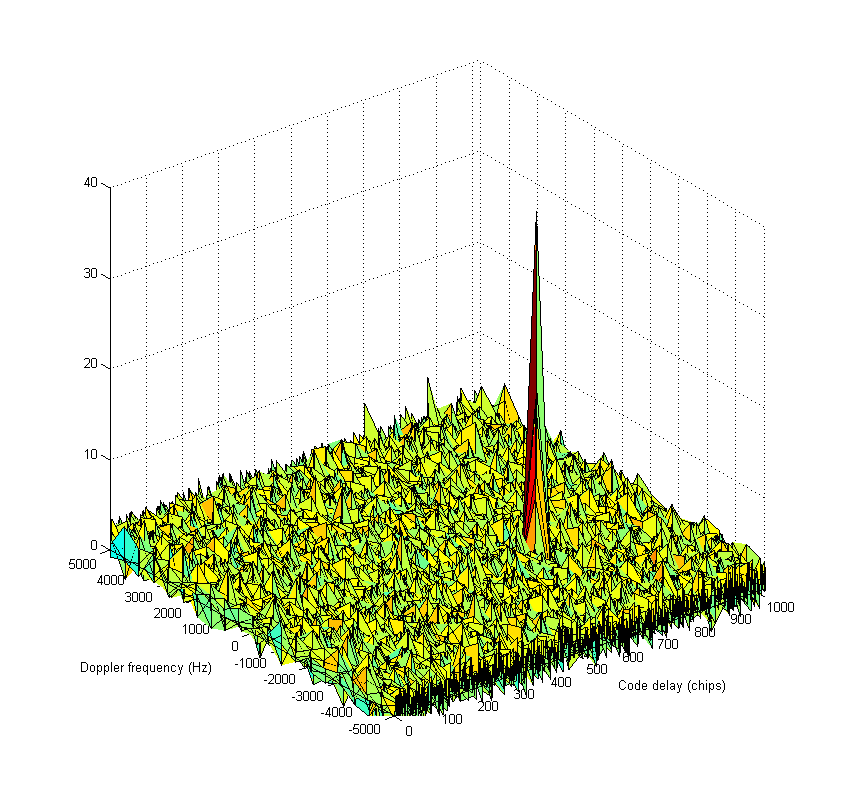 1. Satellite Acquisition
Doppler freq.
Code delay
Satellite Acquisition is a computationally intensive process due to the large code phase and Doppler search space. It may take more than 5 minutes.
38
Assisted GPS (A-GPS or aGPS)
39
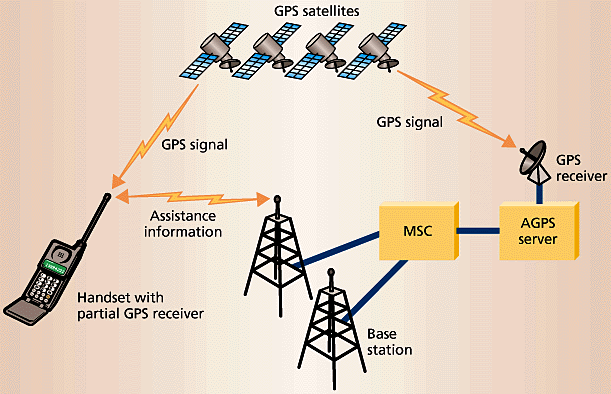 40
[Speaker Notes: MSC = Mobile Switching Center]
Differential GPS
41
GPS ranging error
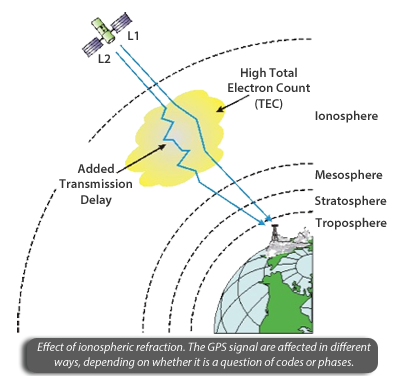 42
GPS ranging error
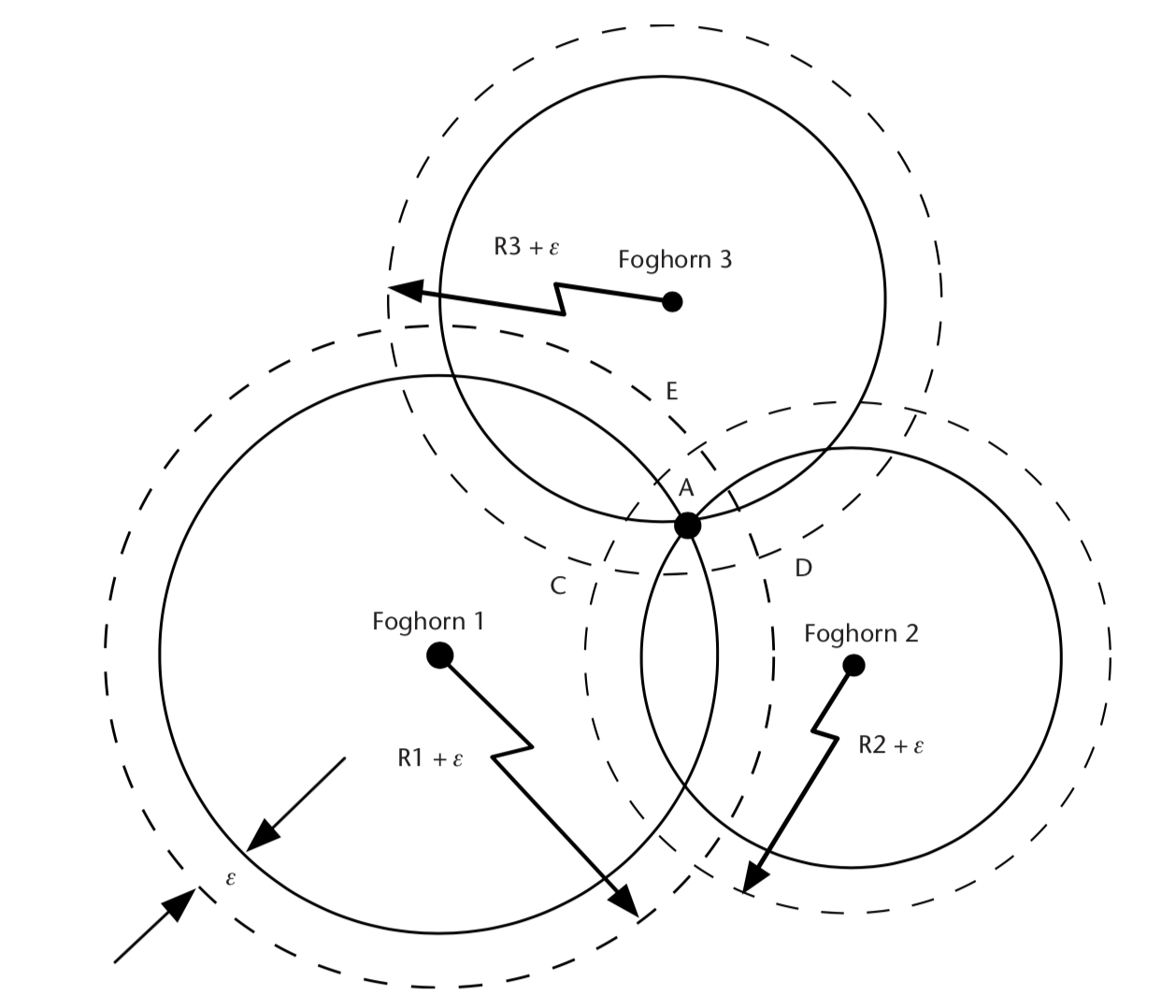 Error due to unpredictable signal delay
43
GPS uses two frequencies
L1 frequency: 1575.42 MHz
L2 frequency: 1227.60 MHz

Redundancy in case of jamming

Ionosphere affect signal propagation depending on frequency

So use of dual frequency receivers can help account for the effect of ionosphere
44
Differential GPS
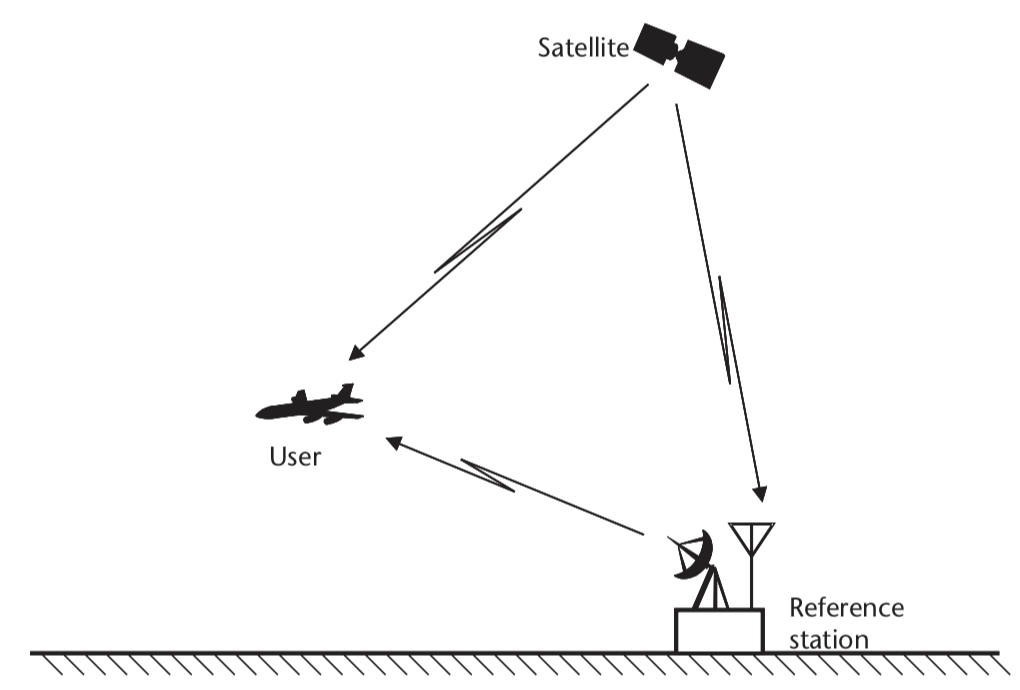 45
Differential GPS
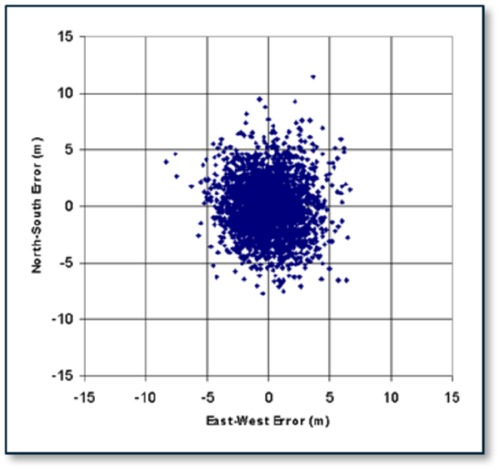 (1) Estimate the correct location of the reference
e.g., long term average of GPS location
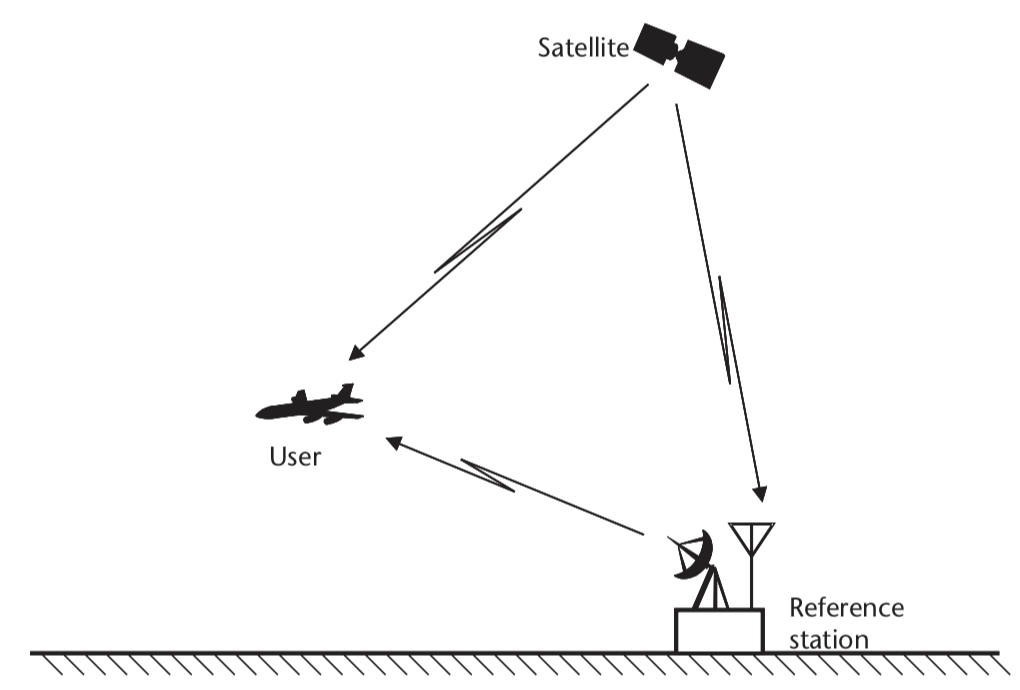 24 hour estimated location scatter plot
46
Differential GPS
(1) Estimate the correct location of the reference
e.g., long term average of GPS location
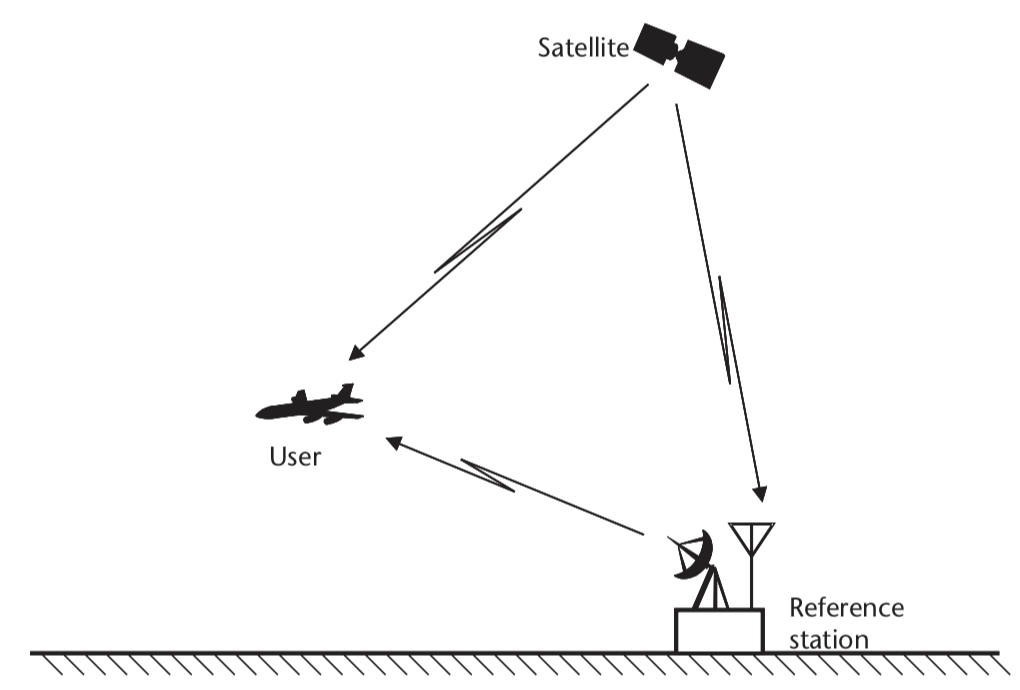 47
Differential GPS
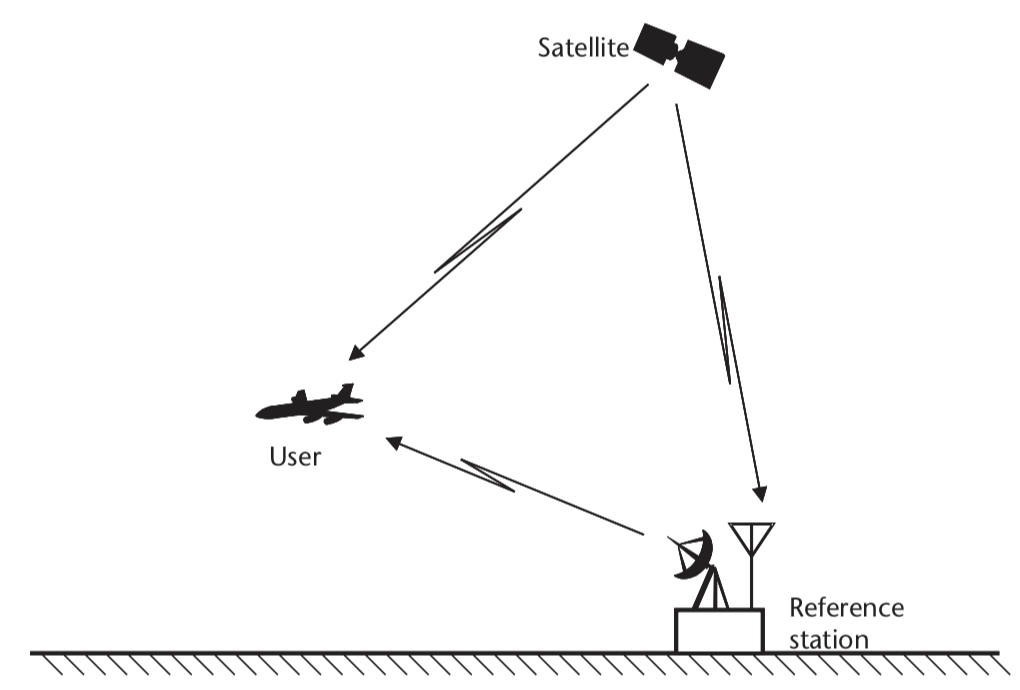 (2) Estimate the error in received GPS signal using the location of the base station and location of the satellite.
Repeat for all visible satellites
Error
48
Differential GPS
(3) Apply adjustment to the received GPS signal to reduce error
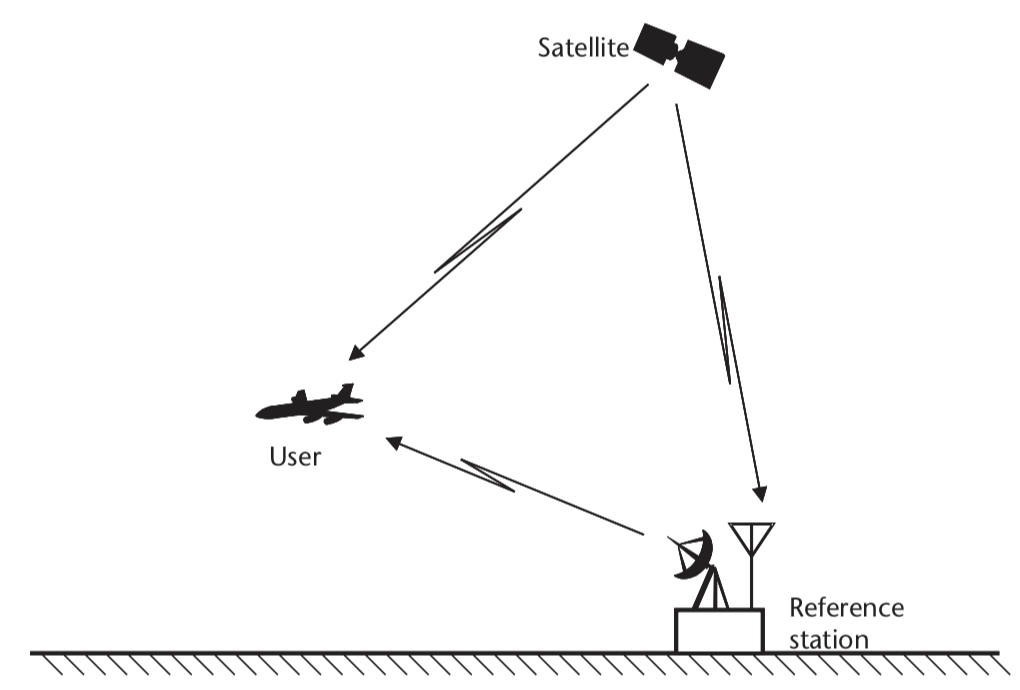 Send the adjustment info.
49
Differential GPS
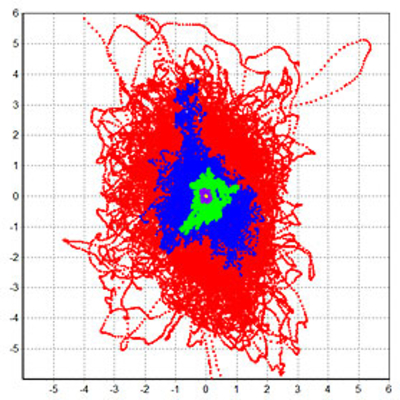 Regular GPS estimate (red)
Differential GPS
with geo-stationary satellite (green)
meter
Differential GPS
with static base station (purple)
meter
24 hour estimated location scatter plot
50
Inertial Sensor (IMU) Integrated GPS
51
GPS blockage and multipath in cities
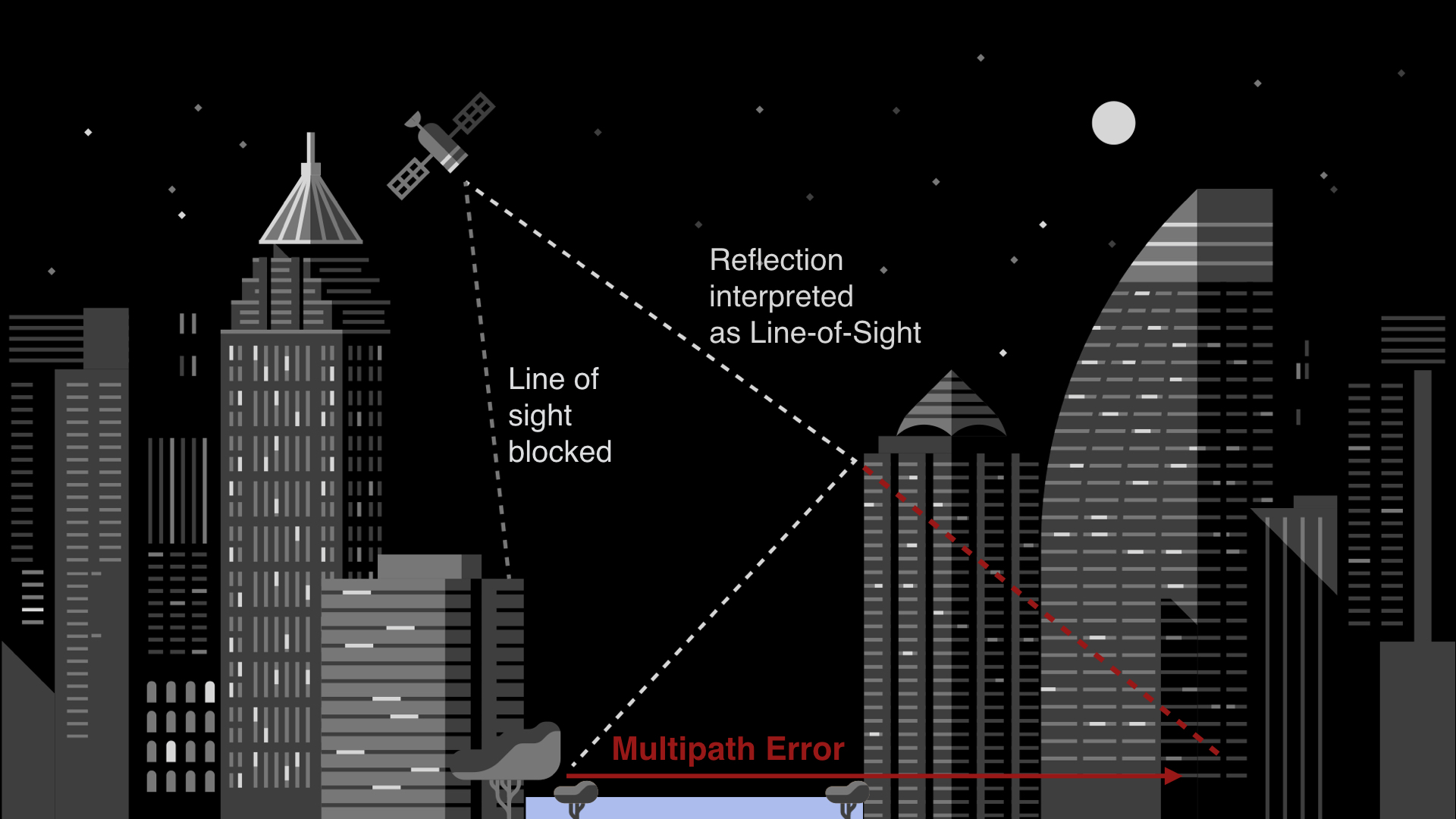 52
GPS blockage and multipath in cities
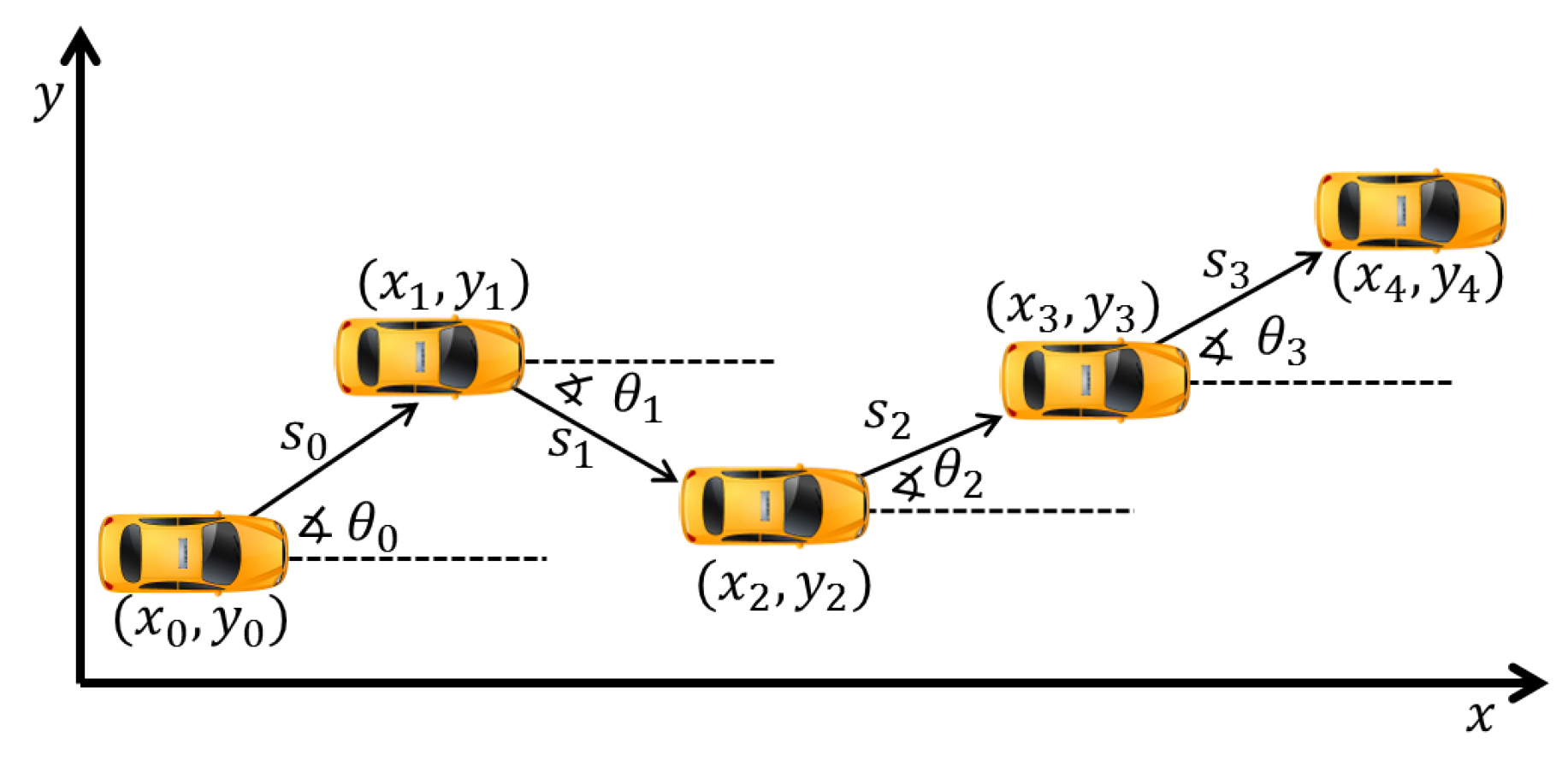 Regions of unreliable GPS location
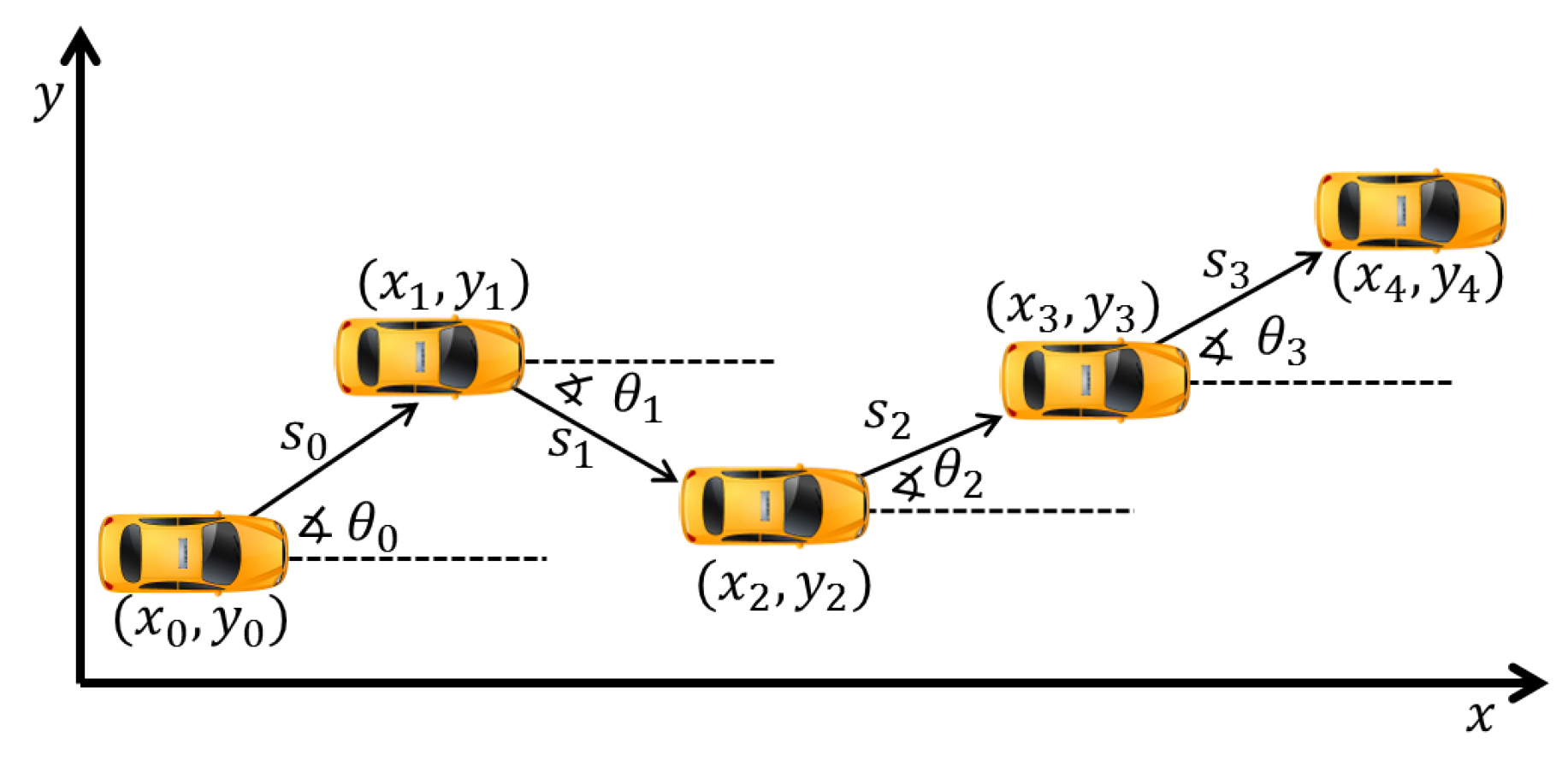 53
Dead reckoning
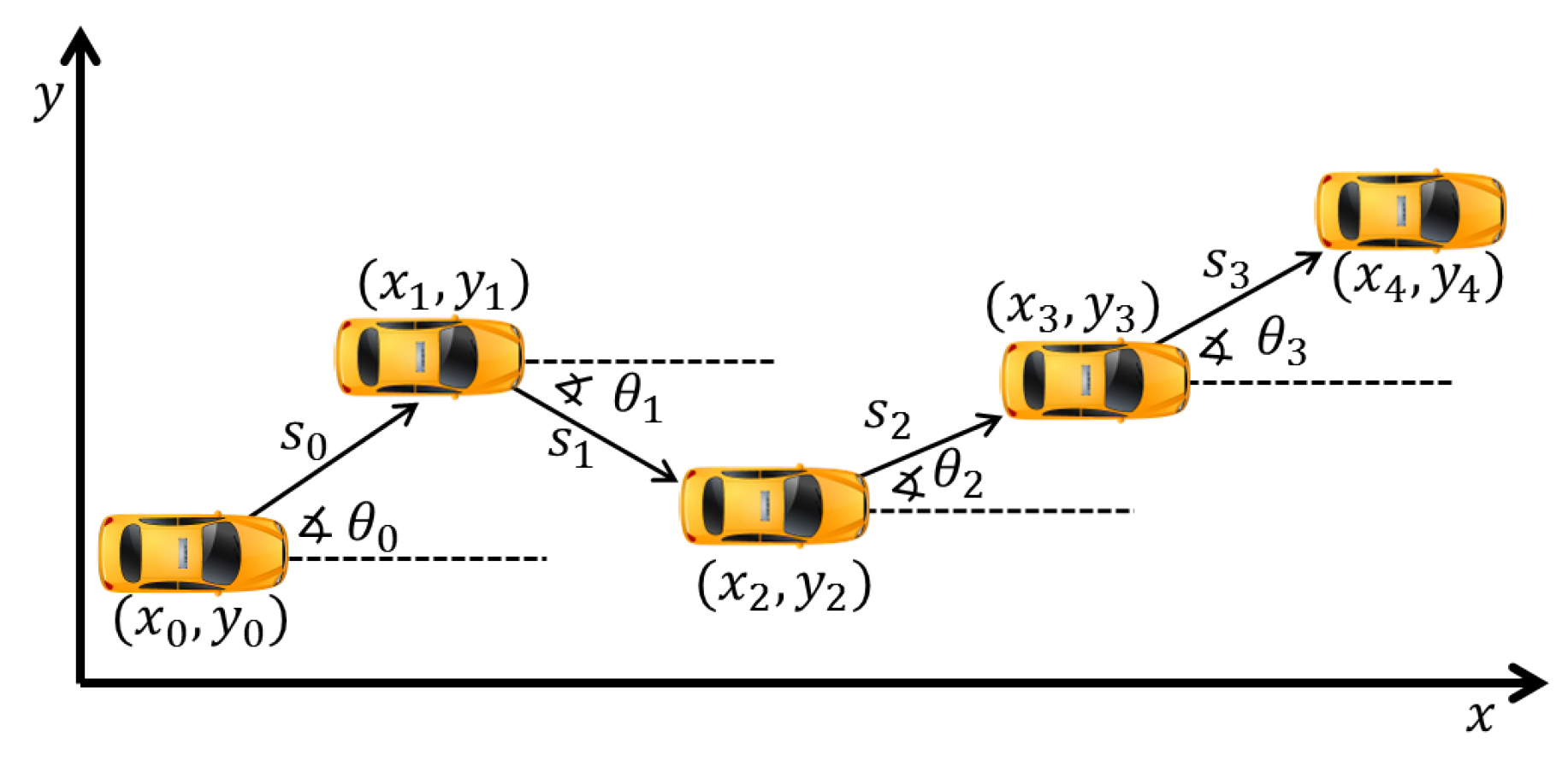 Location estimate drifts
-- Use reliable GPS estimates to correct inertial drift
-- Use inertial dead-reckoning in GPS regions
Track movements with inertial sensors
54